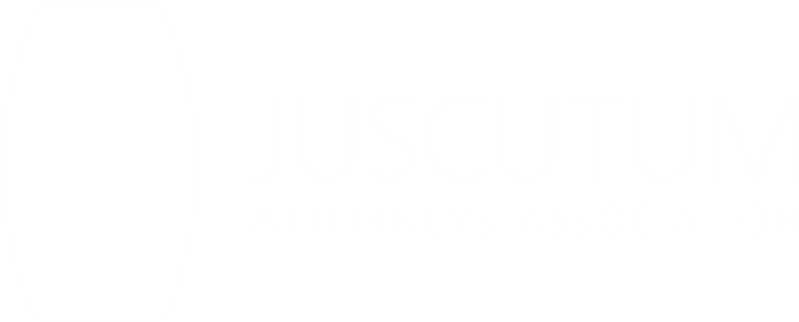 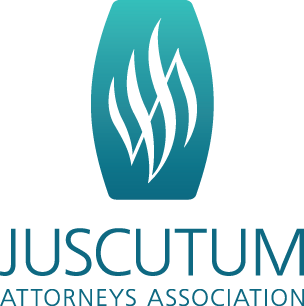 МИФ: 
ЮРИСТЫ И ТЕХНОЛОГИИ НЕСОВМЕСТИМЫ
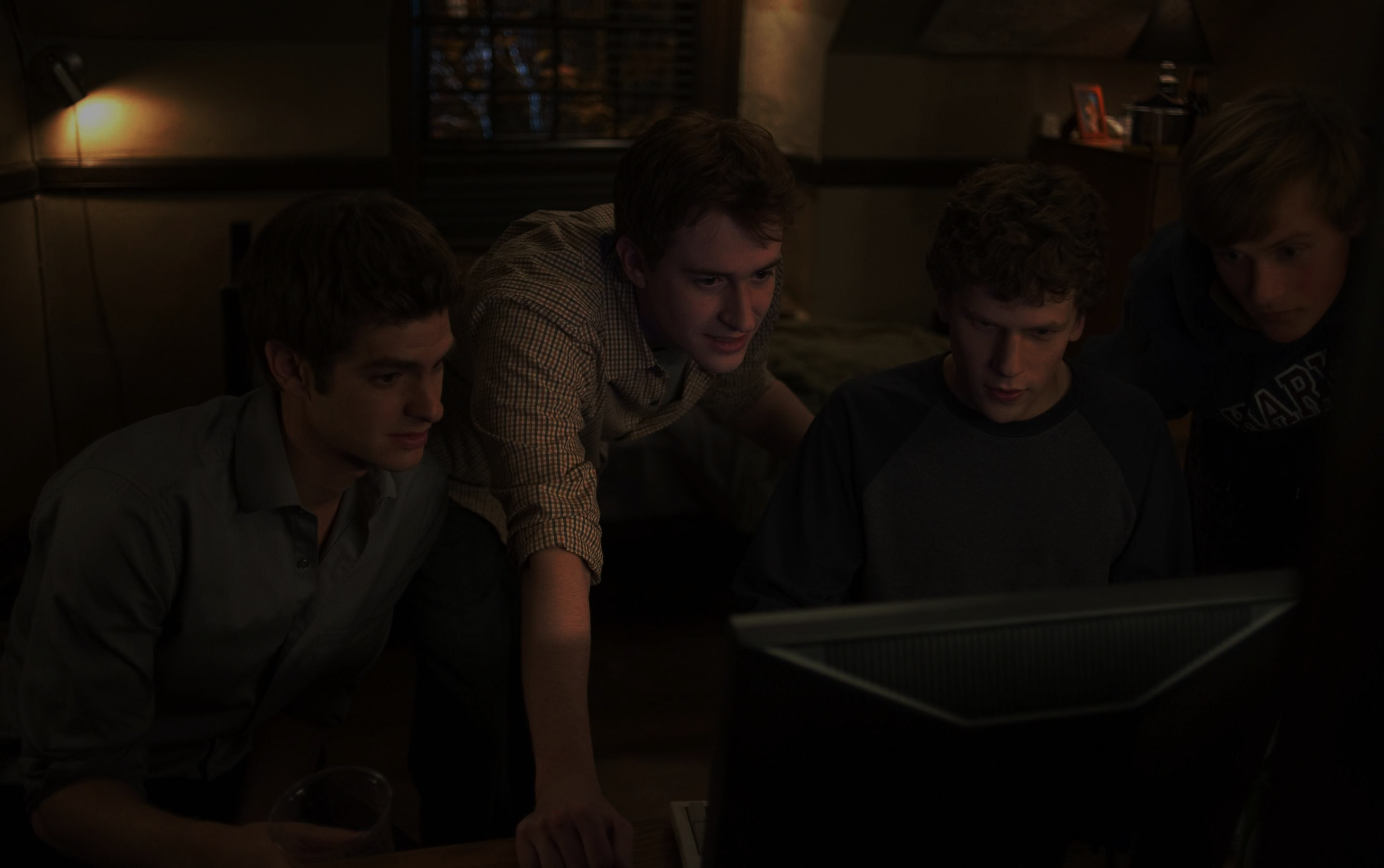 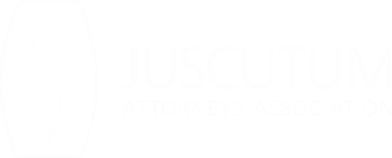 WHO OWNS FACEBOOK?
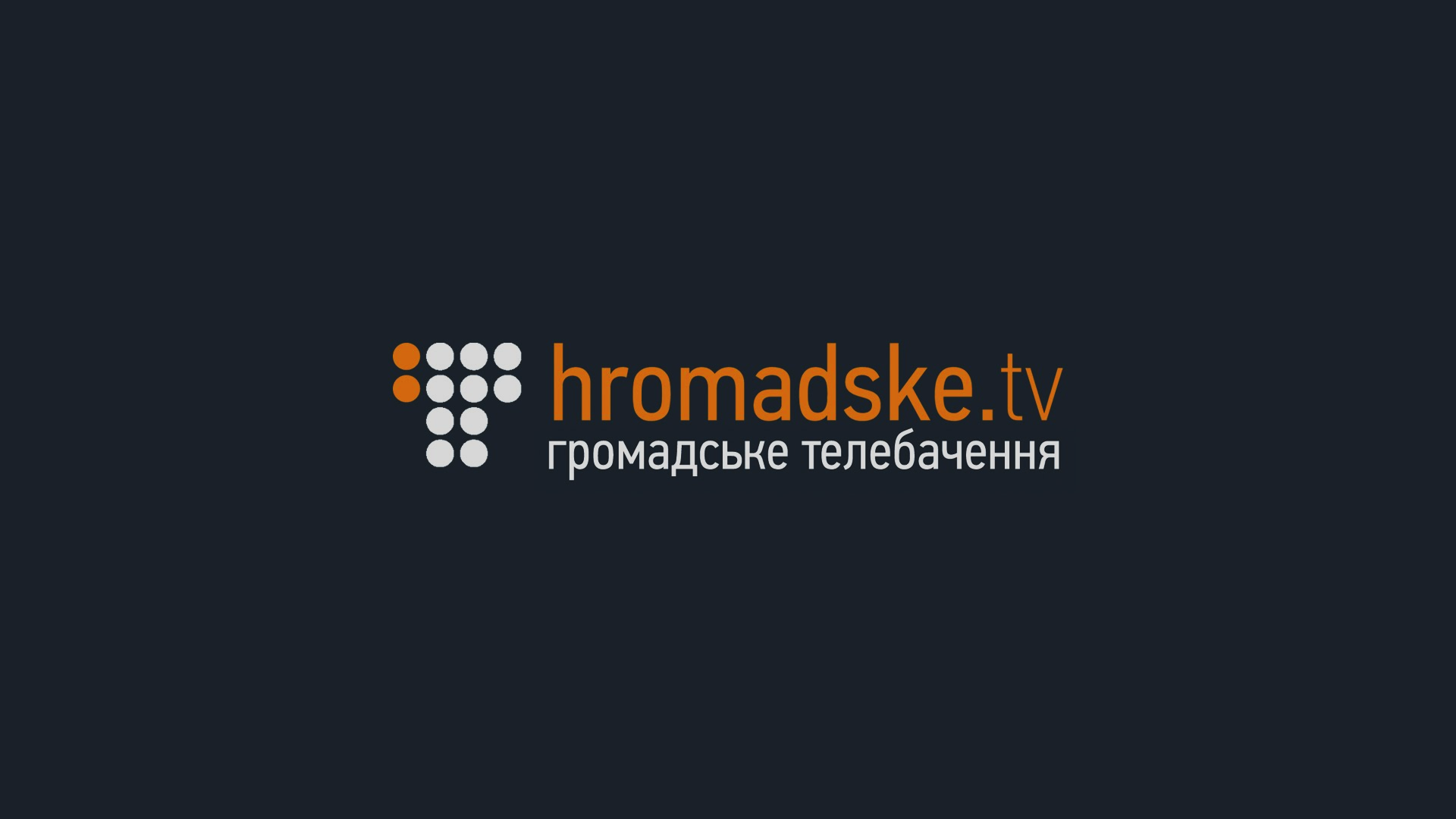 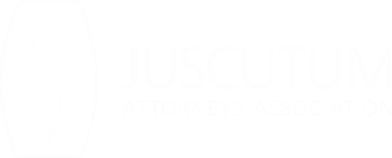 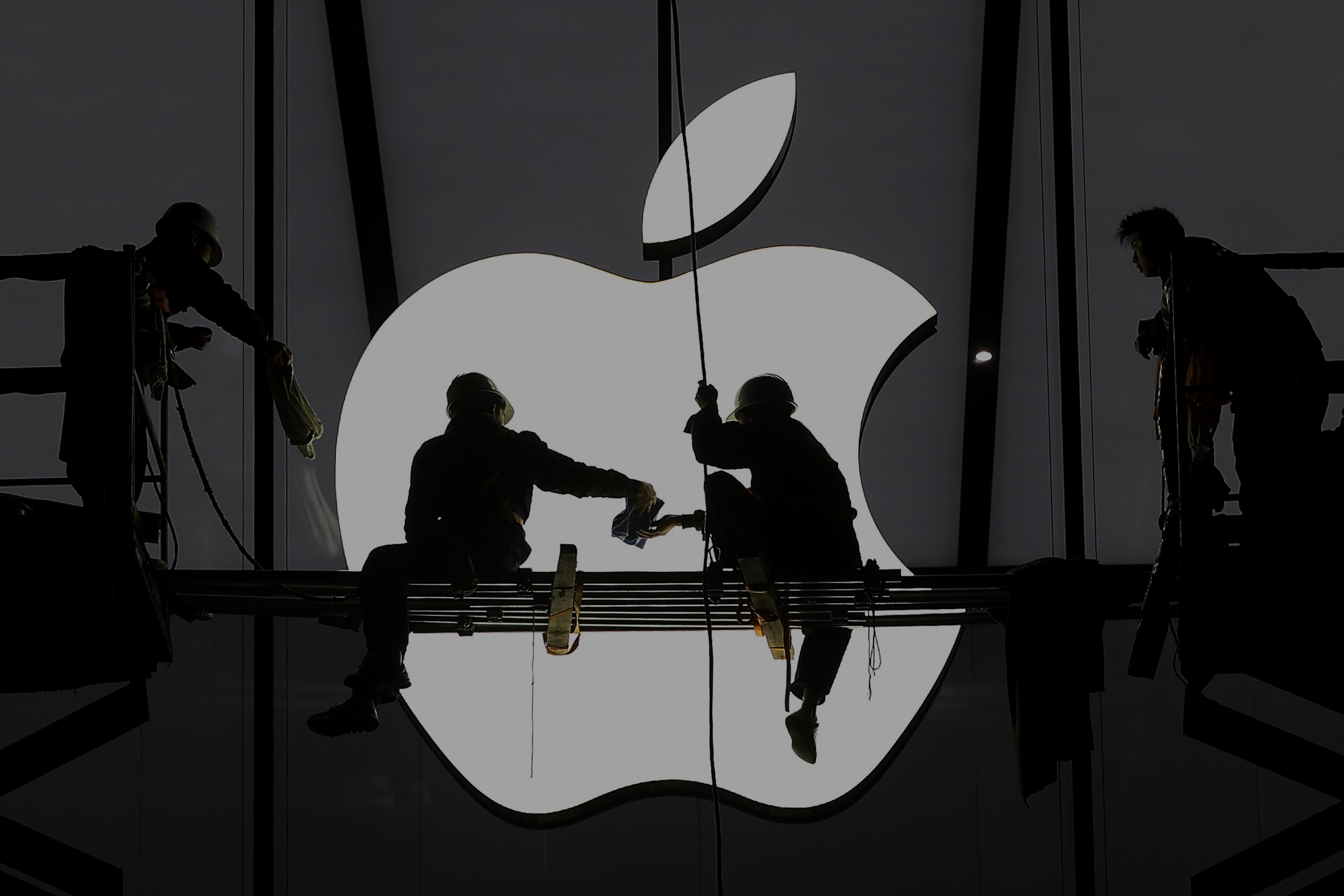 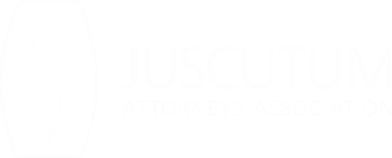 WHAT APPLE ACTUALLY PAID
APPLE’S “REAL” TAX BILL
iAvoid
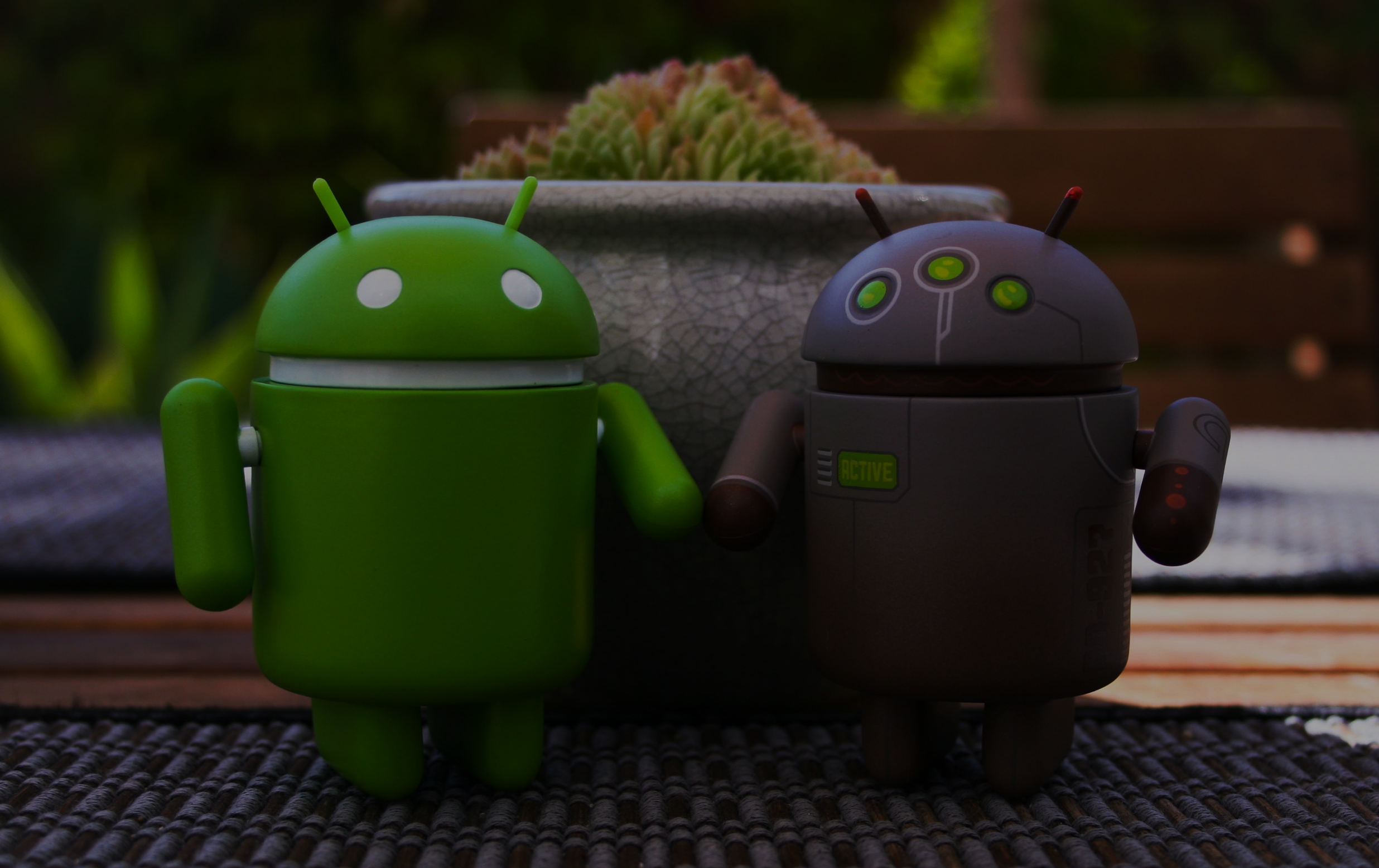 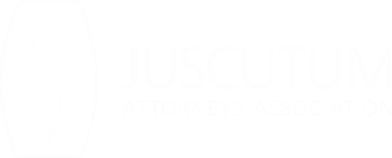 7
ЛЕТ
длится суд между Google и Oracle
и это еще не конец
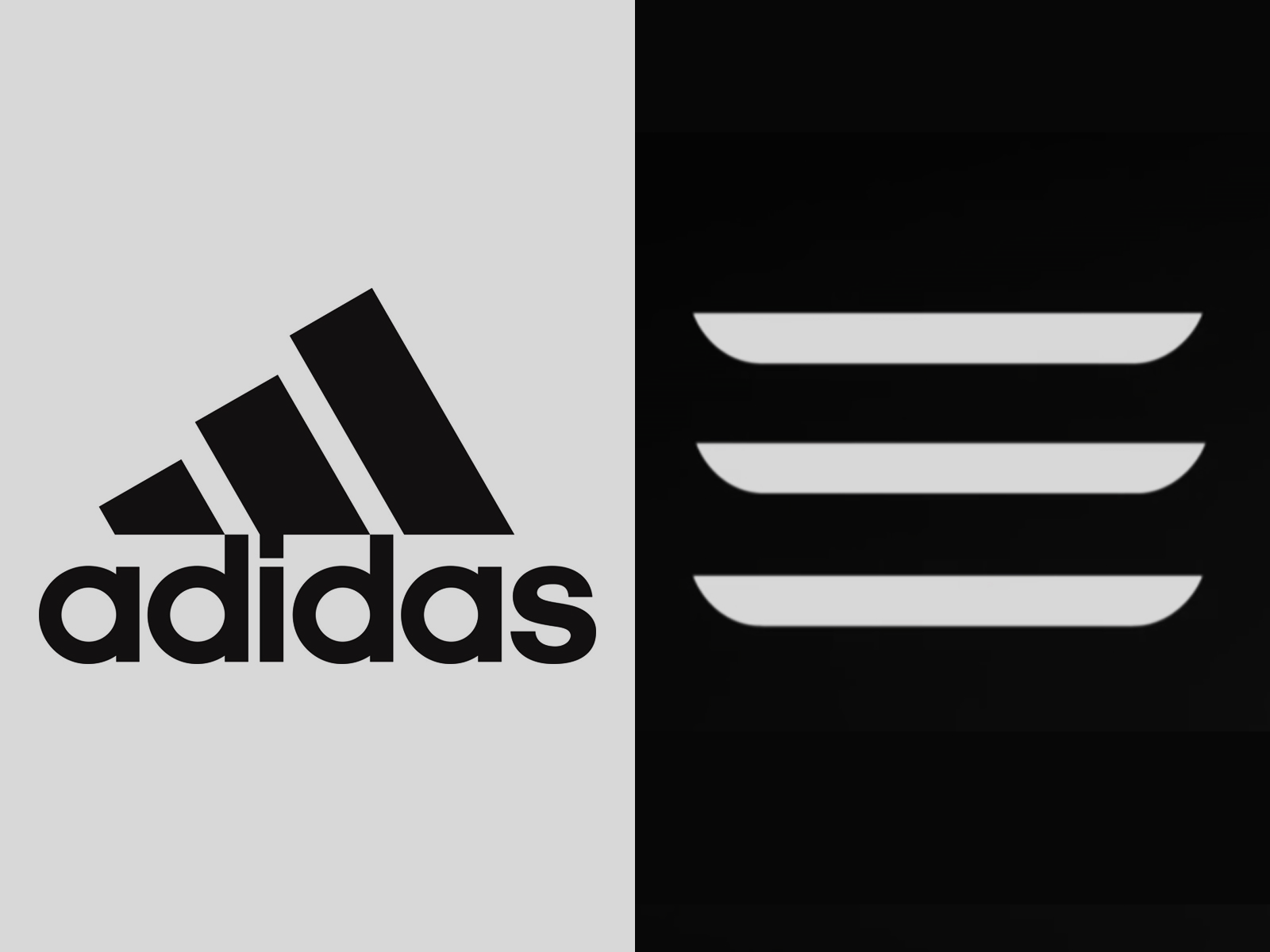 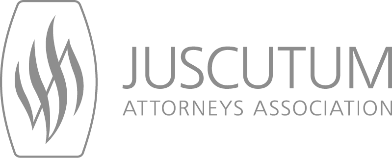 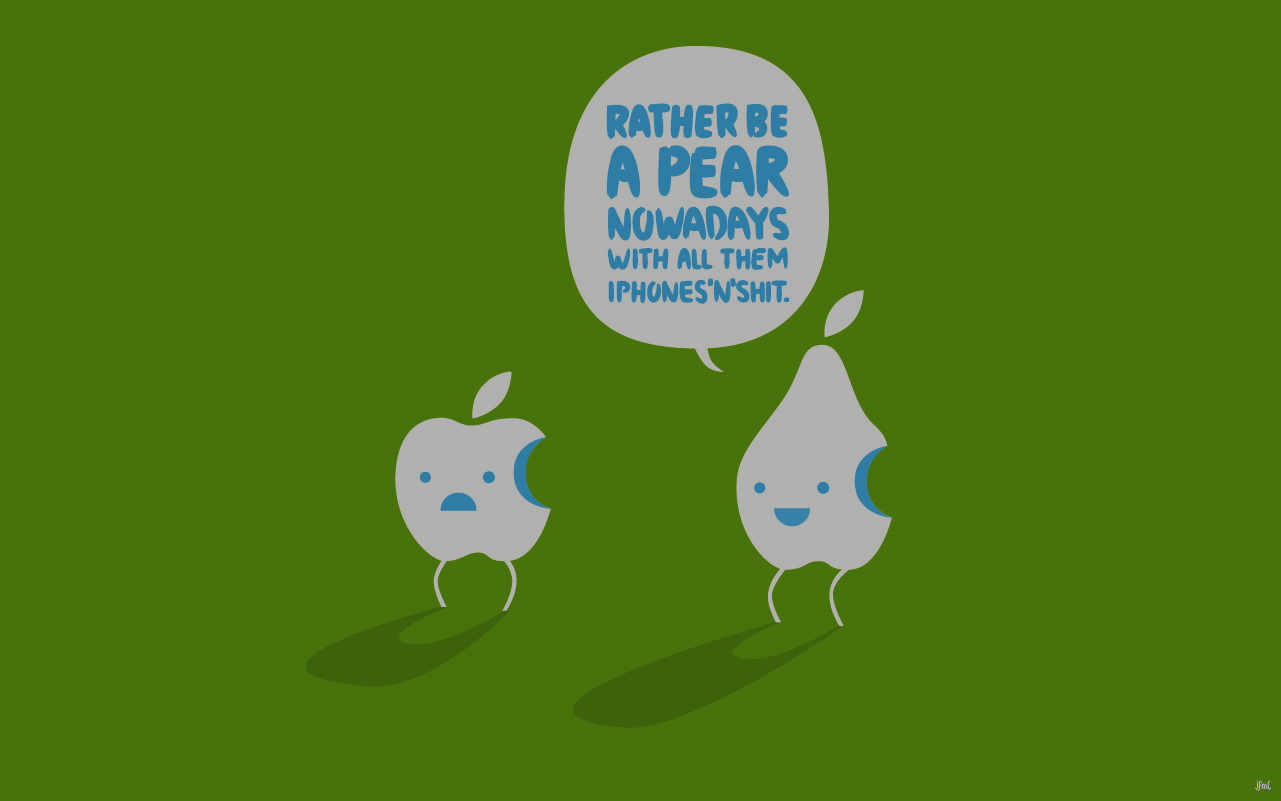 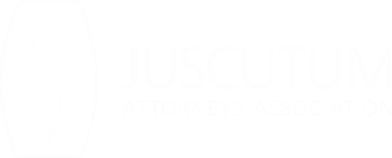 МОНОПОЛИЯ 
НА ФРУКТОВЫЕ ЛОГОТИПЫ
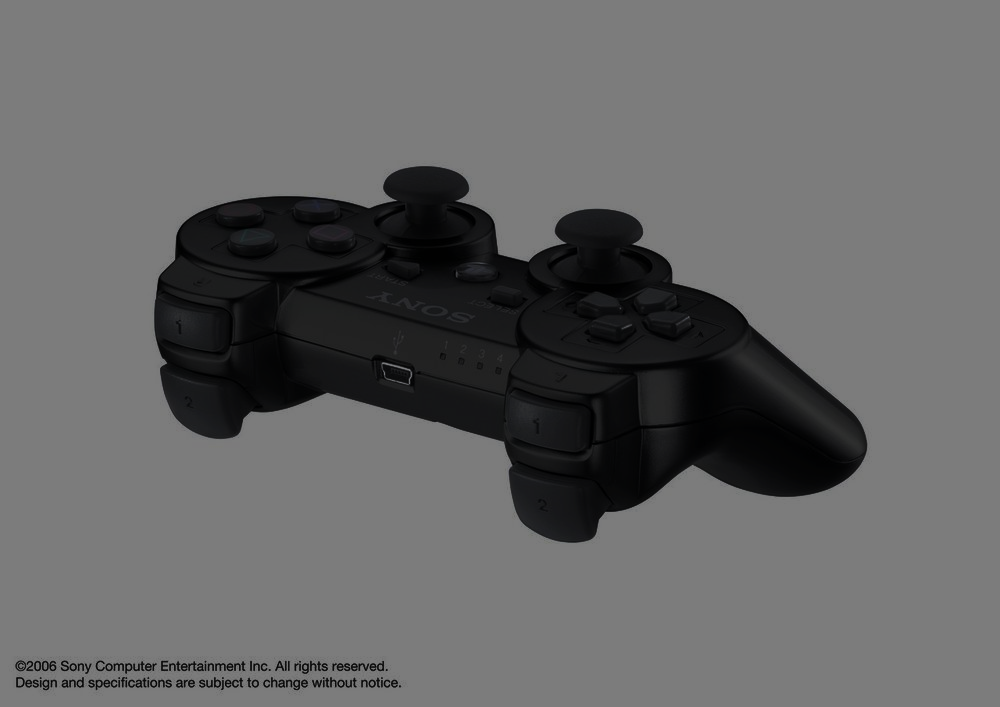 150
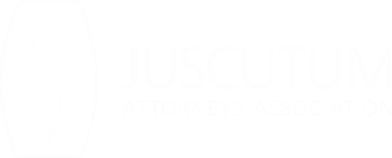 МЛН ДОЛЛАРОВ
Sony выплатила Immersion
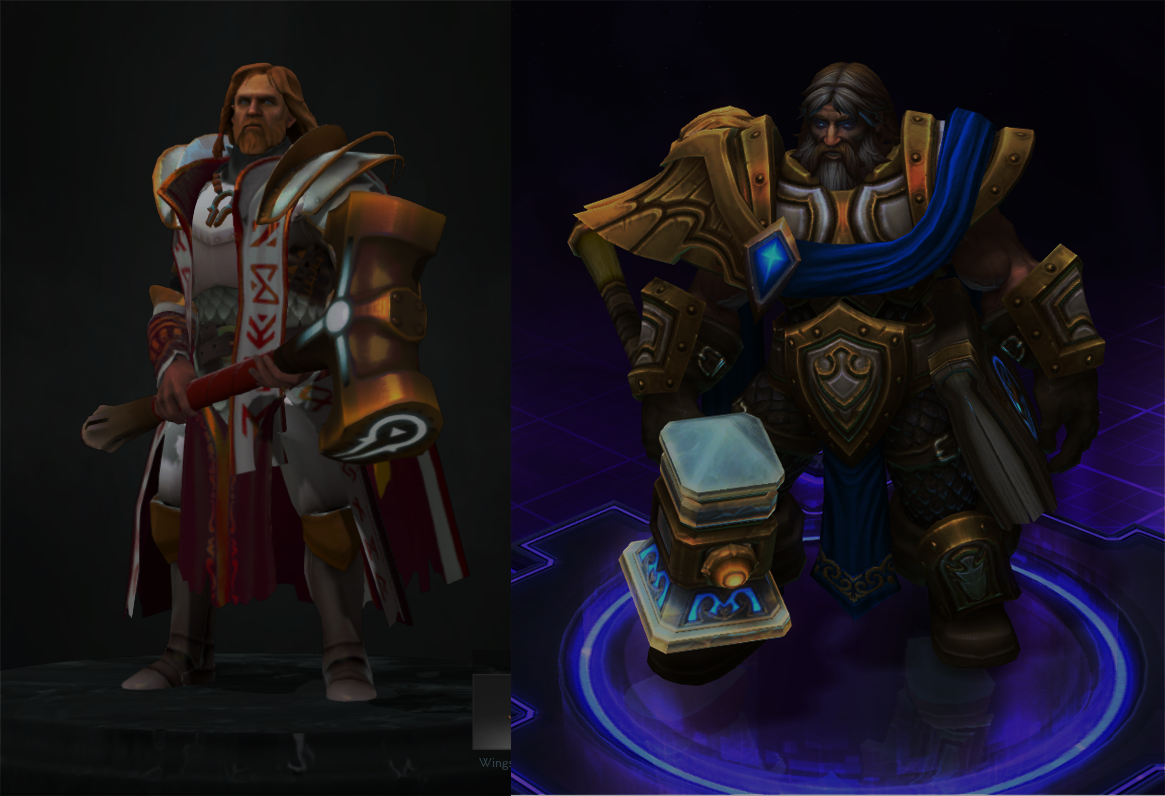 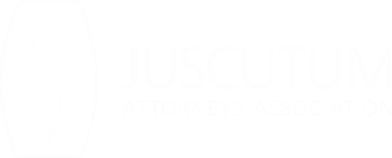 ПЕРЕРИСОВАТЬ ВСЕ
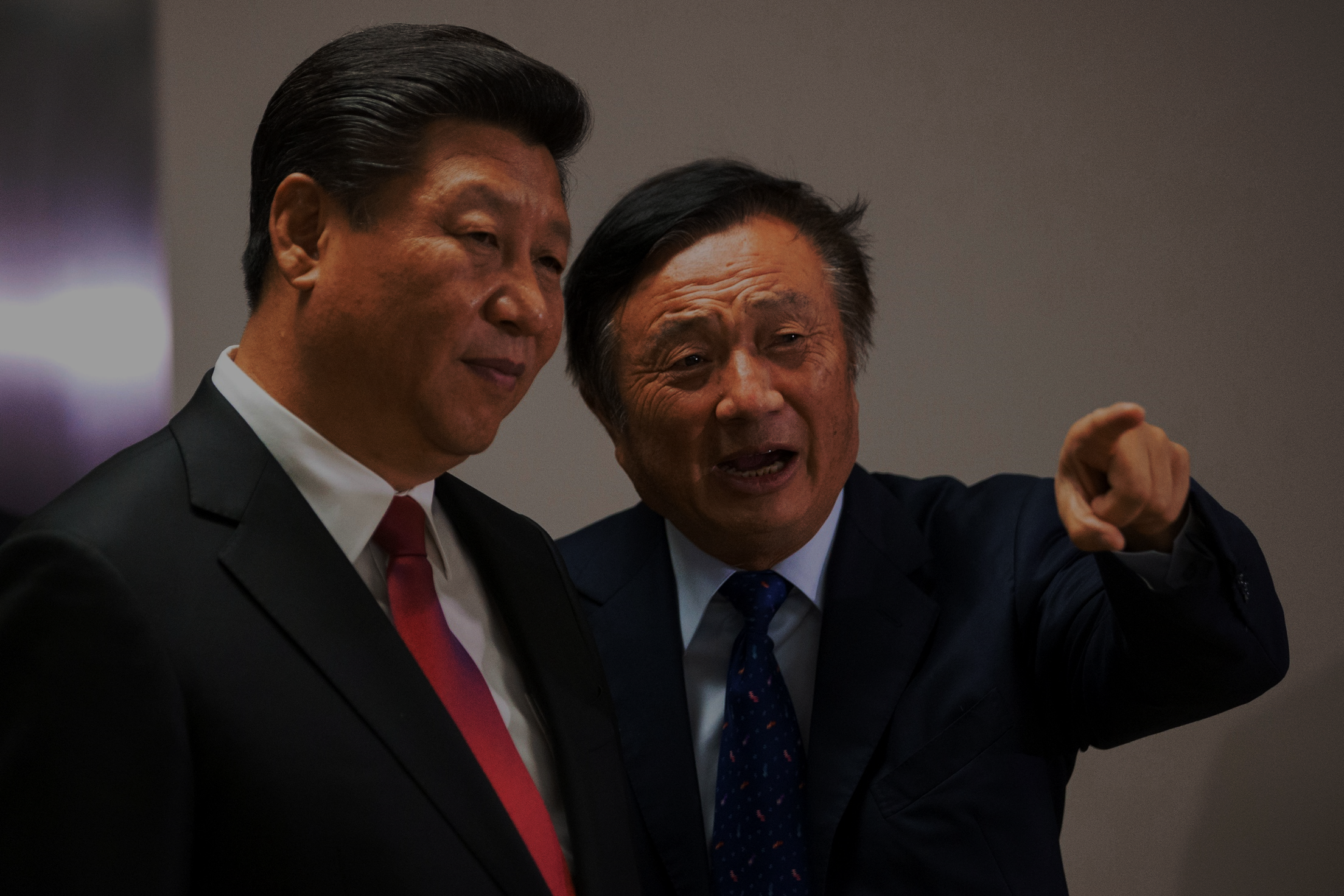 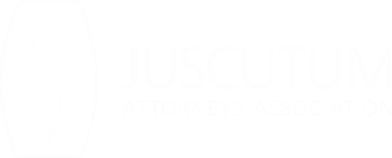 NDA
который работает
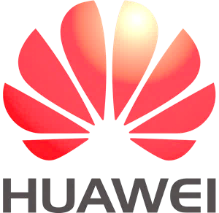 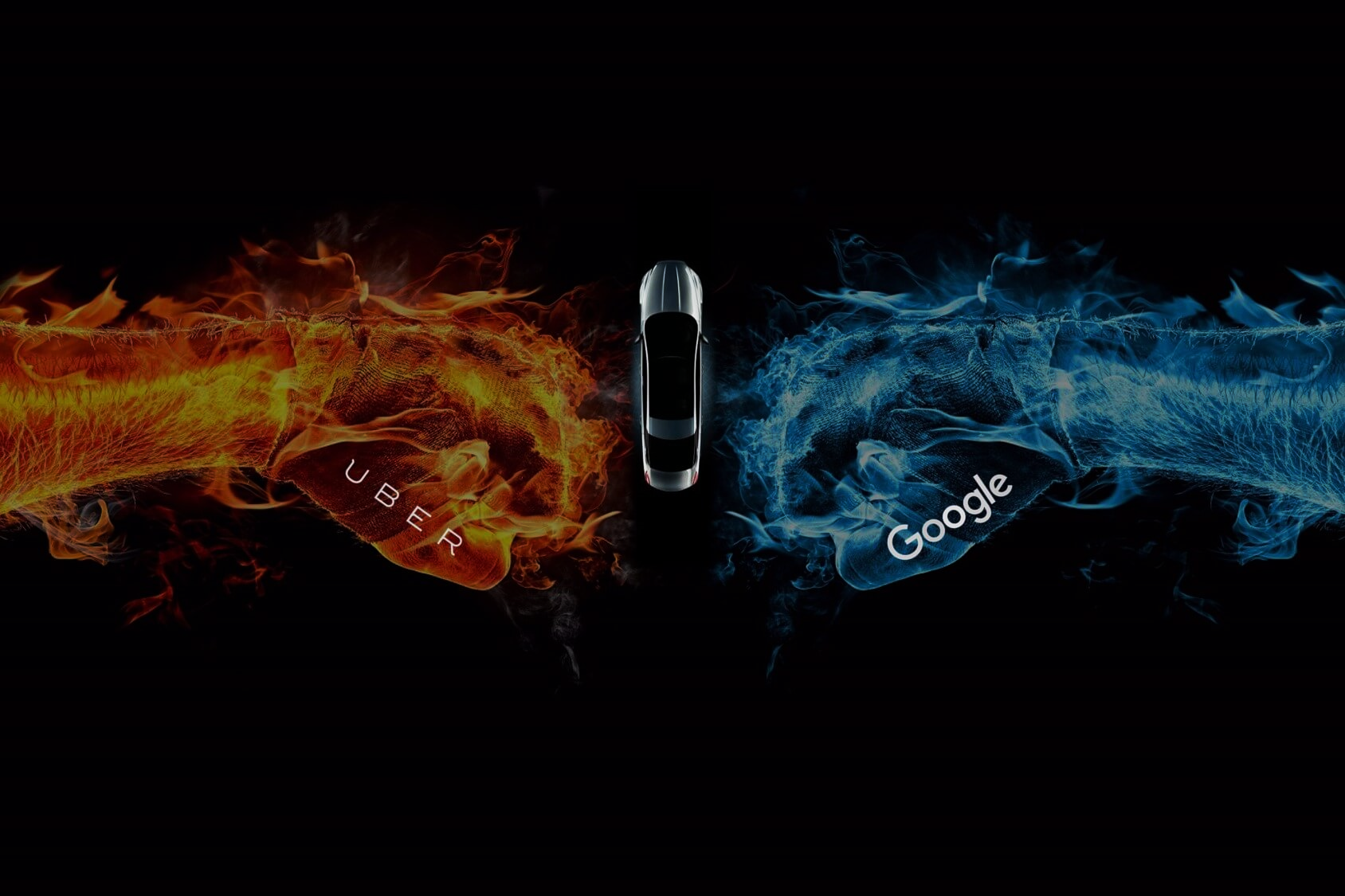 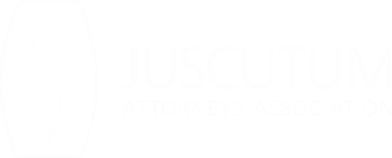 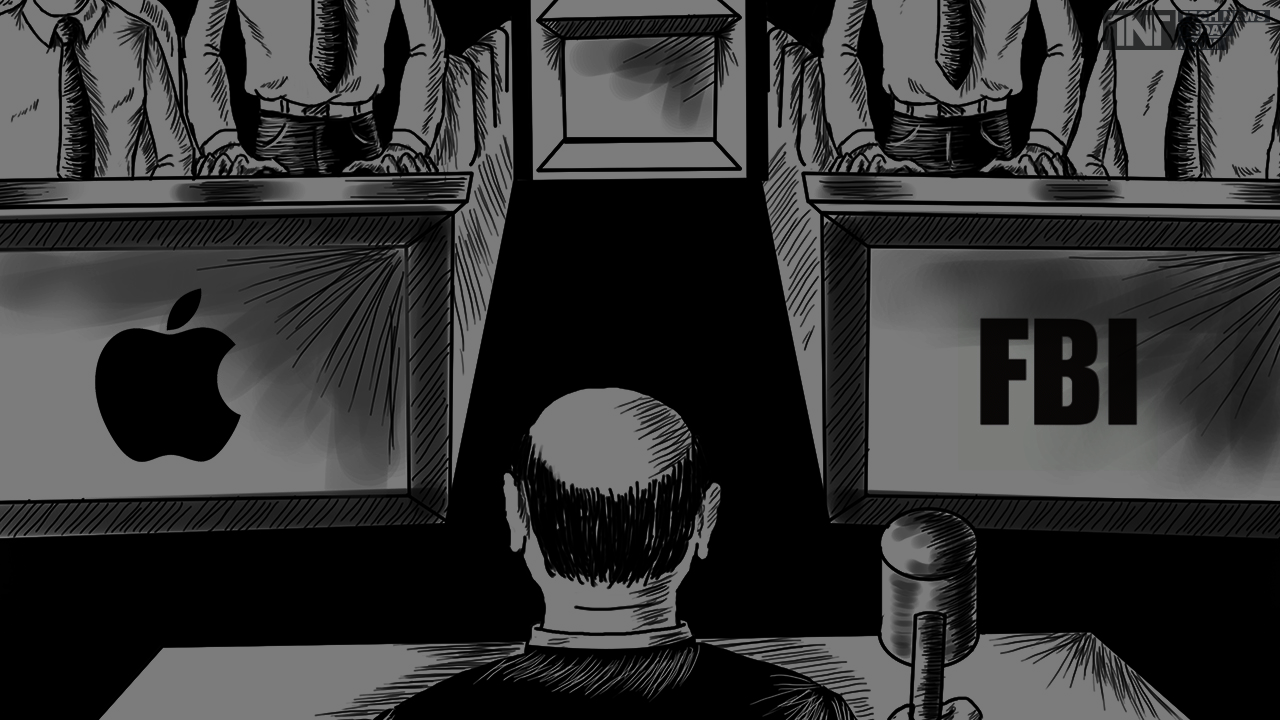 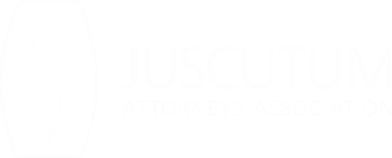 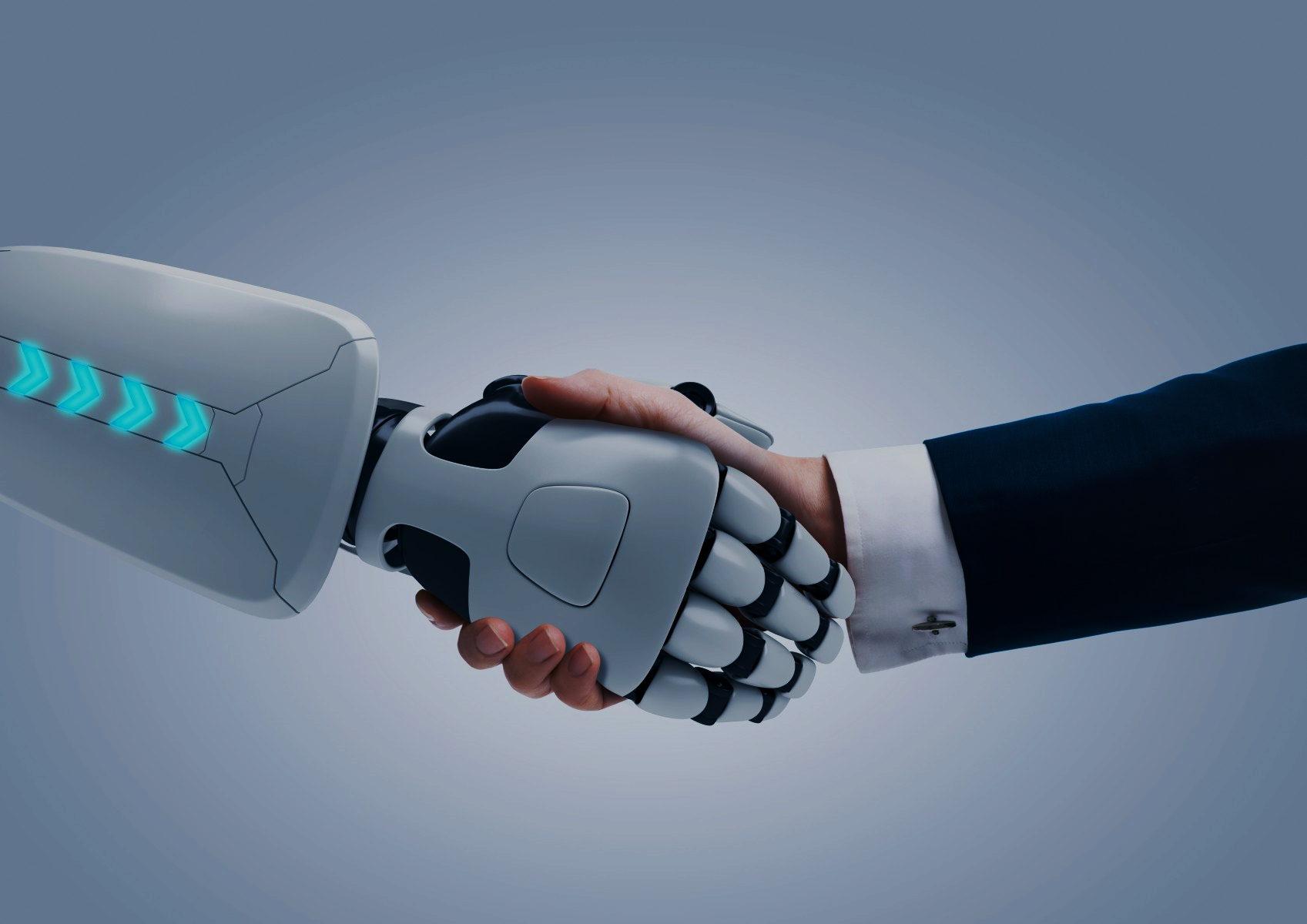 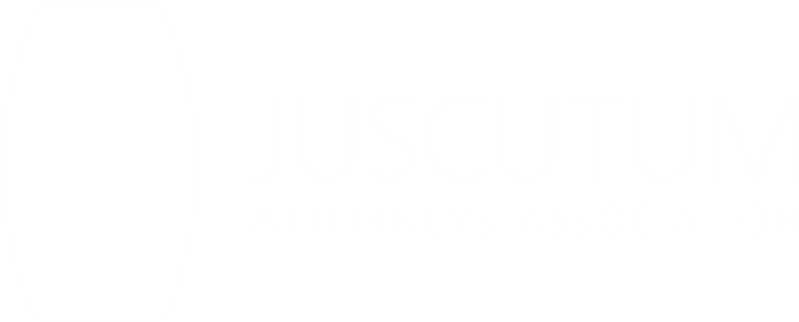 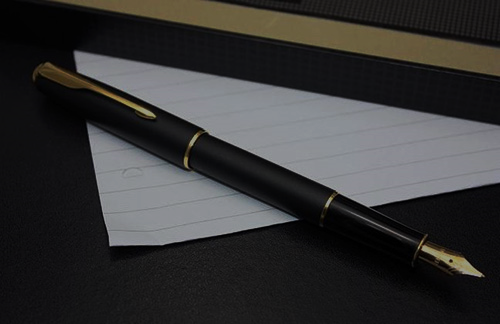 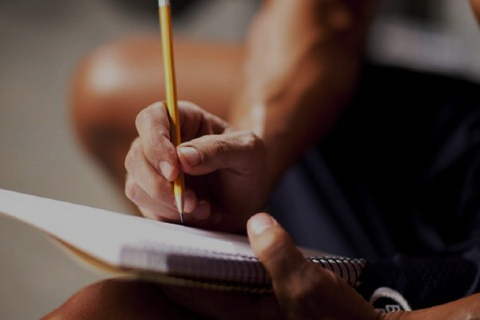 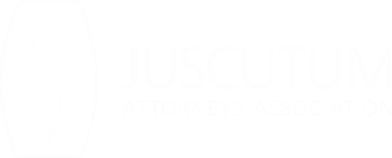 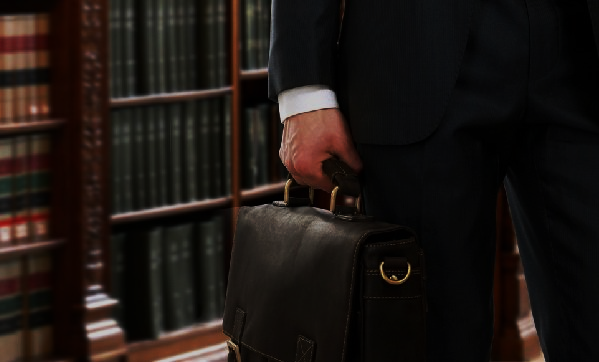 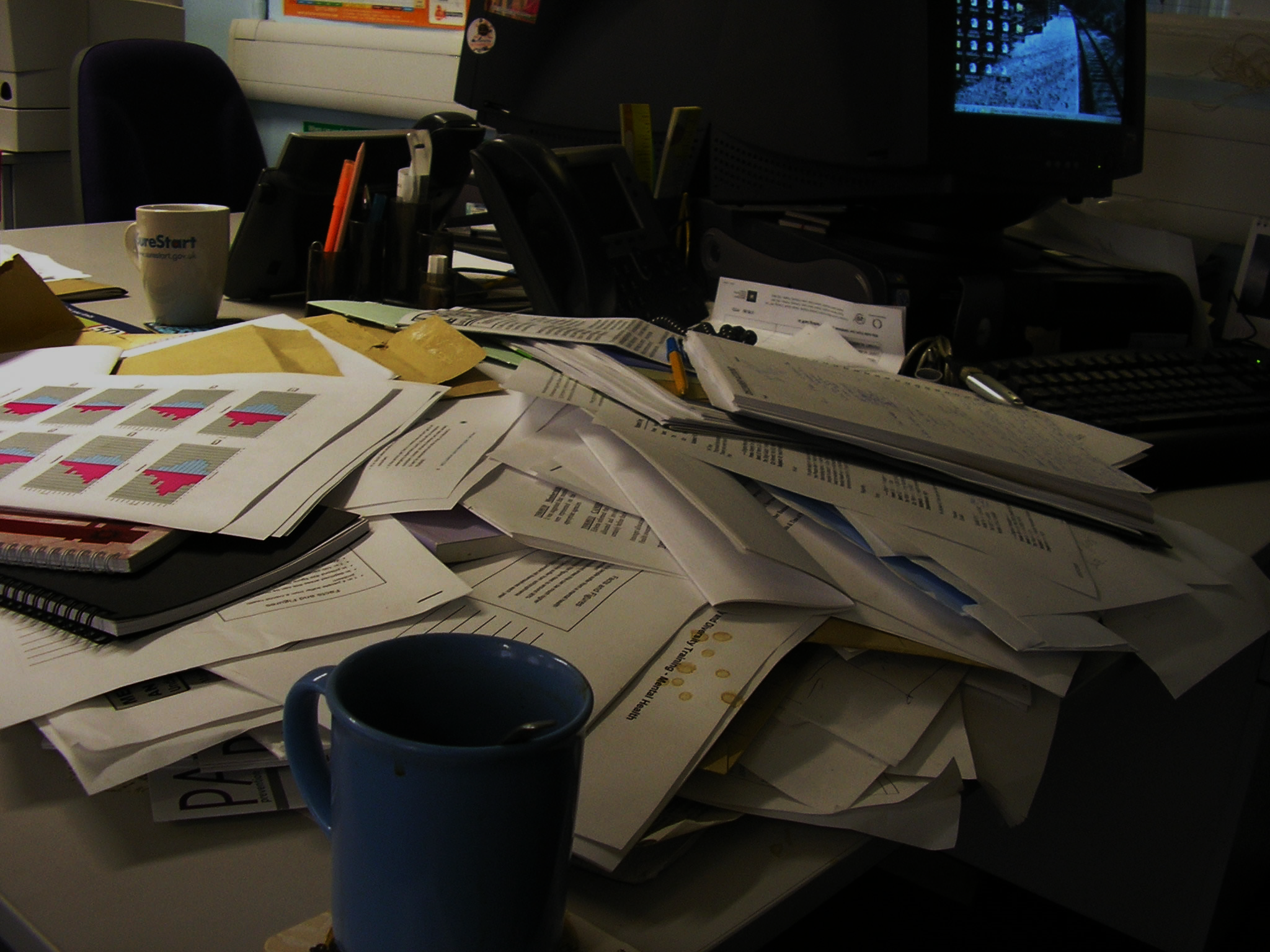 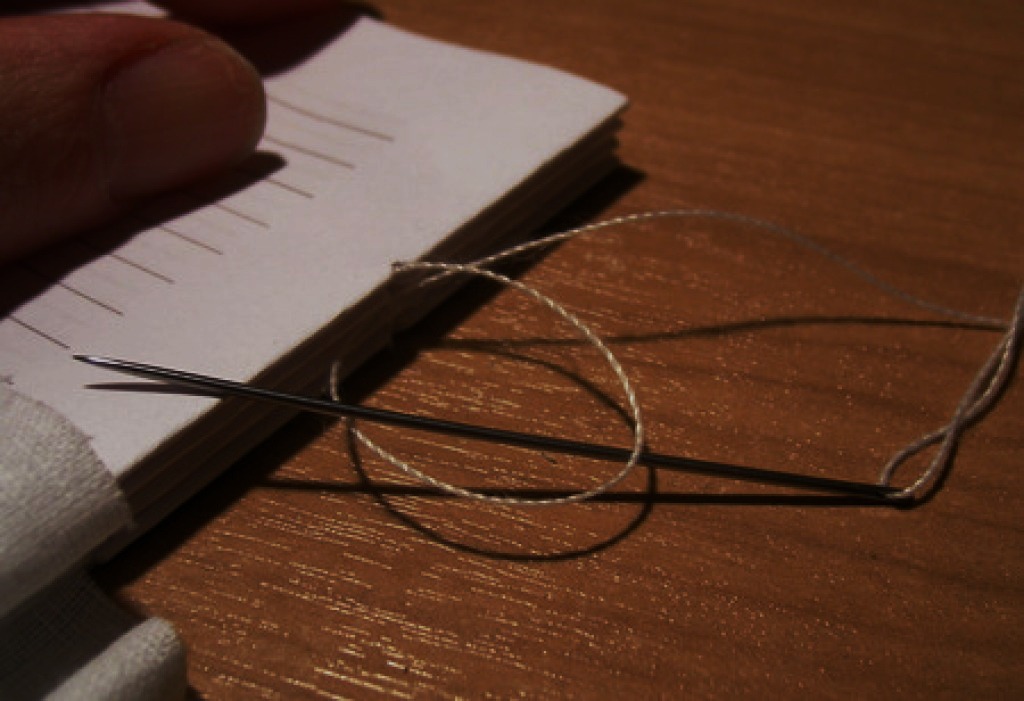 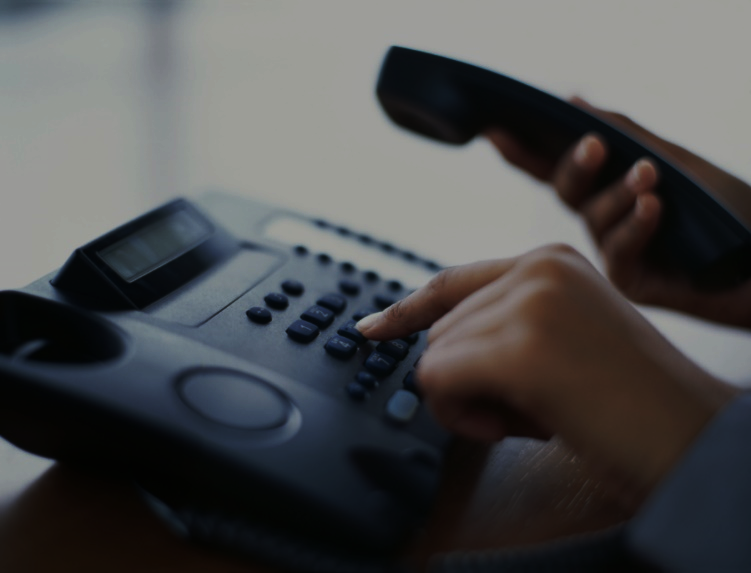 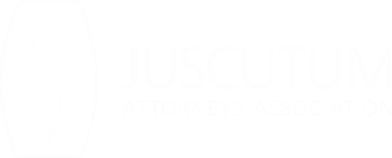 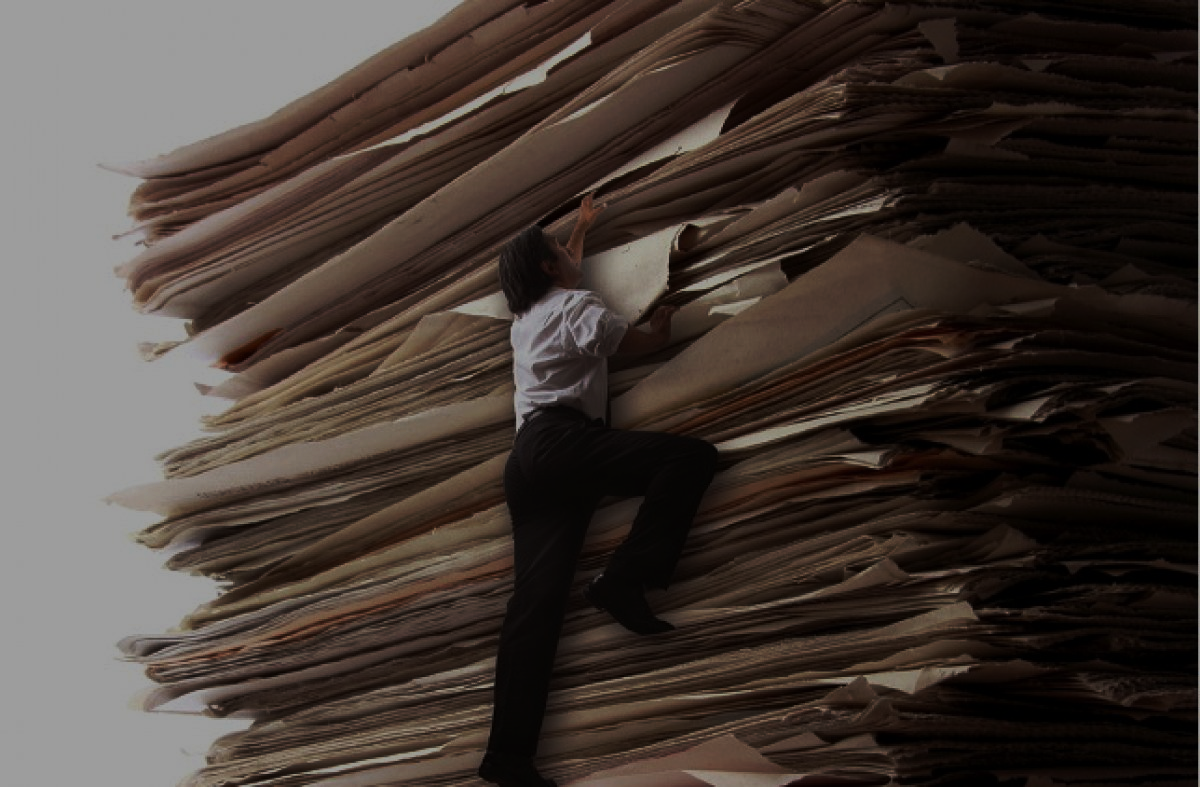 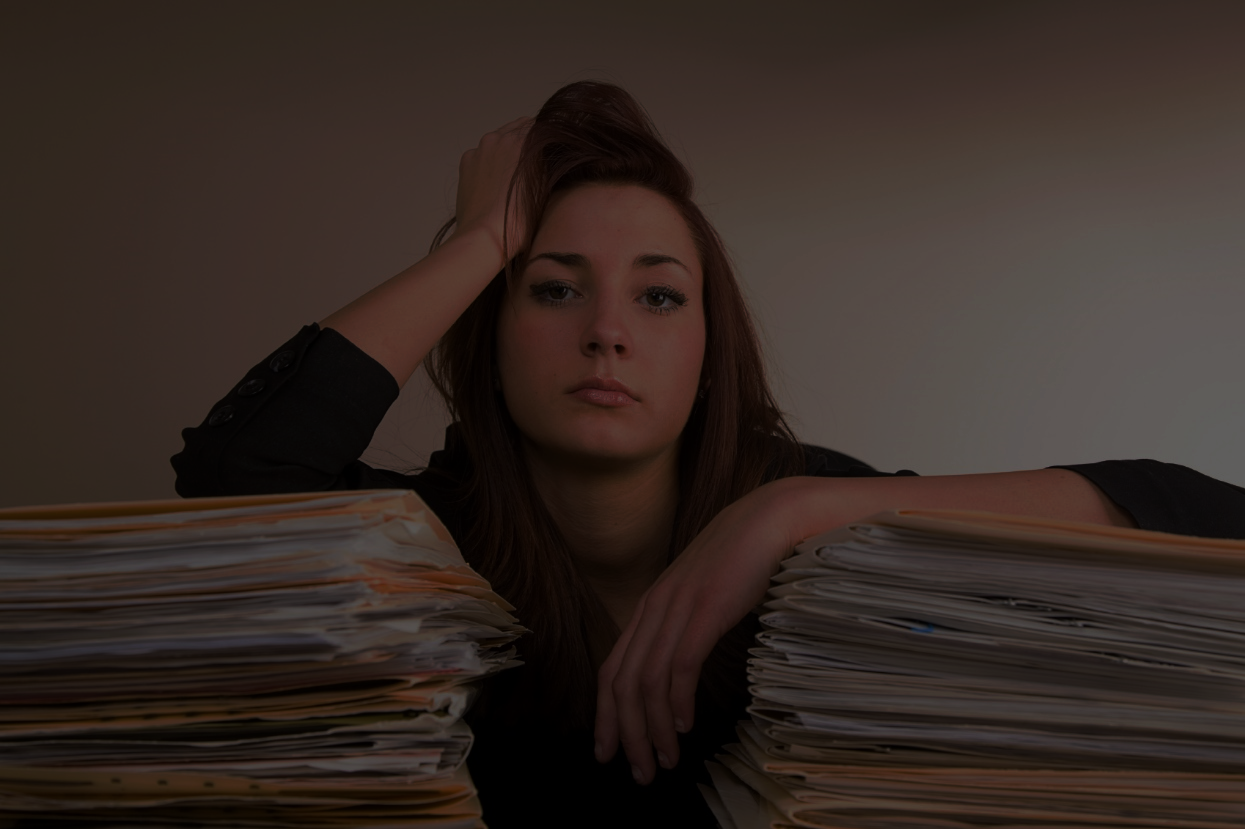 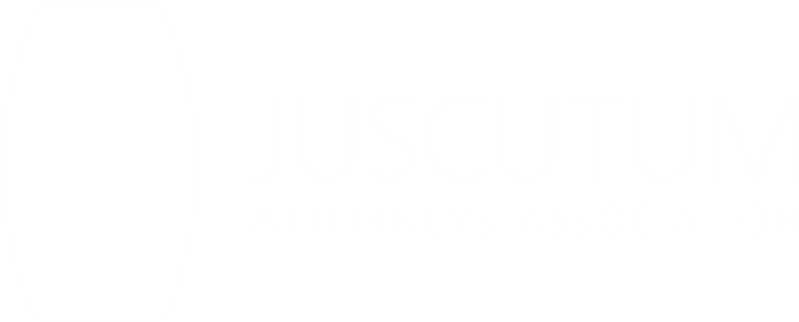 КАК ПОСЛЕ ТАКИХ АССОЦИАЦИЙ ПОВЕРИТЬ, 
ЧТО ЮРИСТ МОЖЕТ ДЕЛАТЬ 
СВОИ ТЕХНОЛОГИЧЕСКИЕ ПРОДУКТЫ?
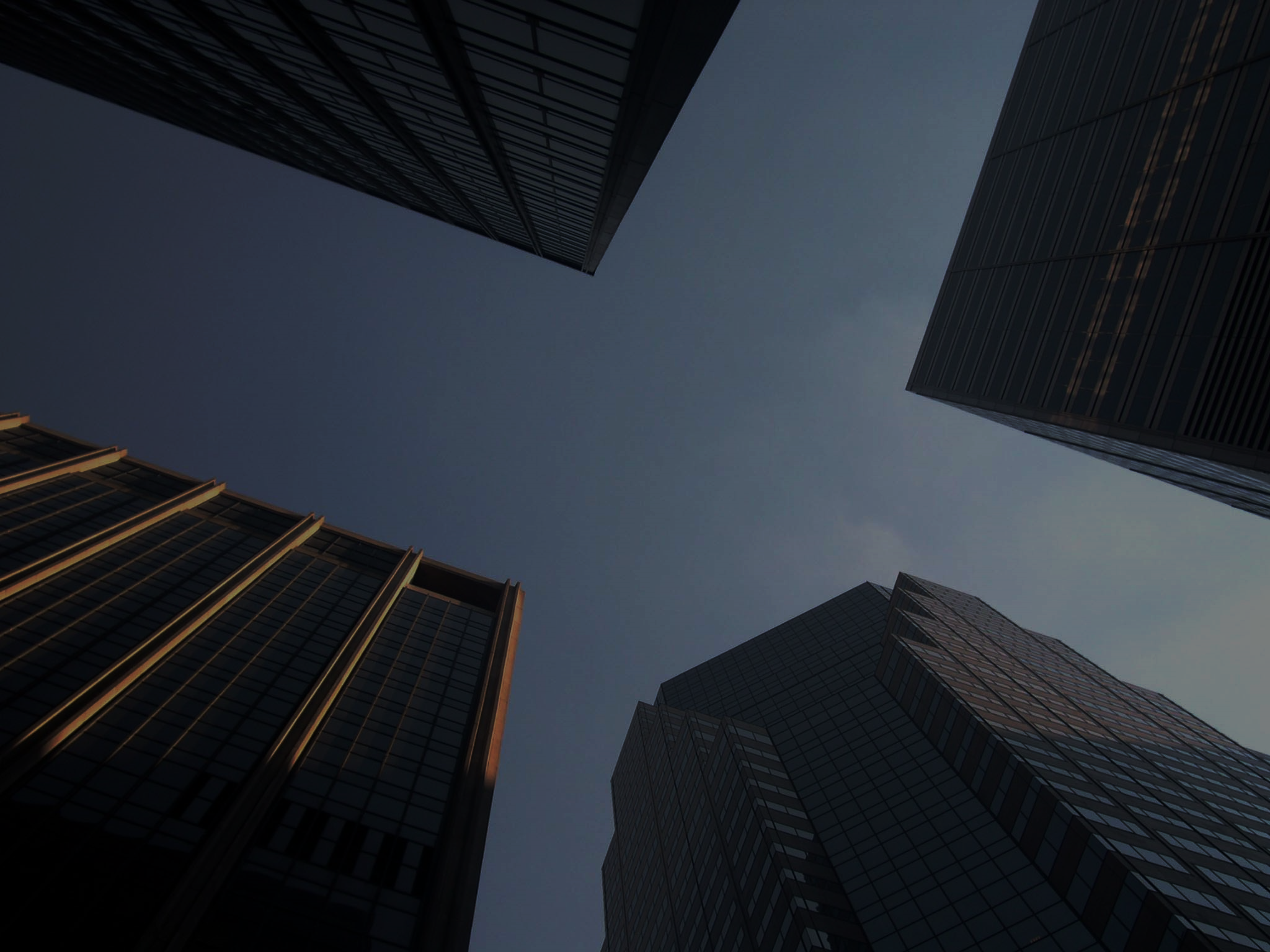 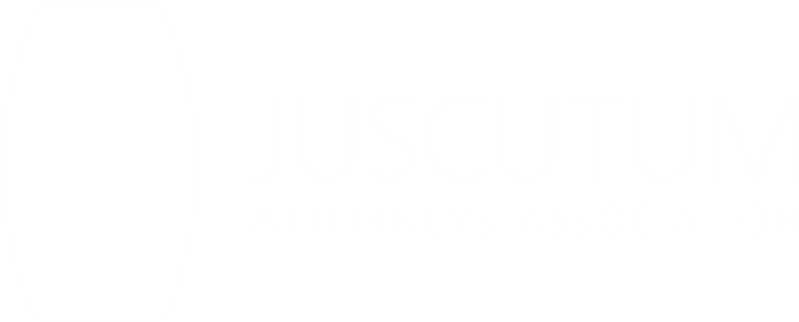 600
legaltech стартапов
в 2015 году
*Capturing Technological Innovation In Legal Services
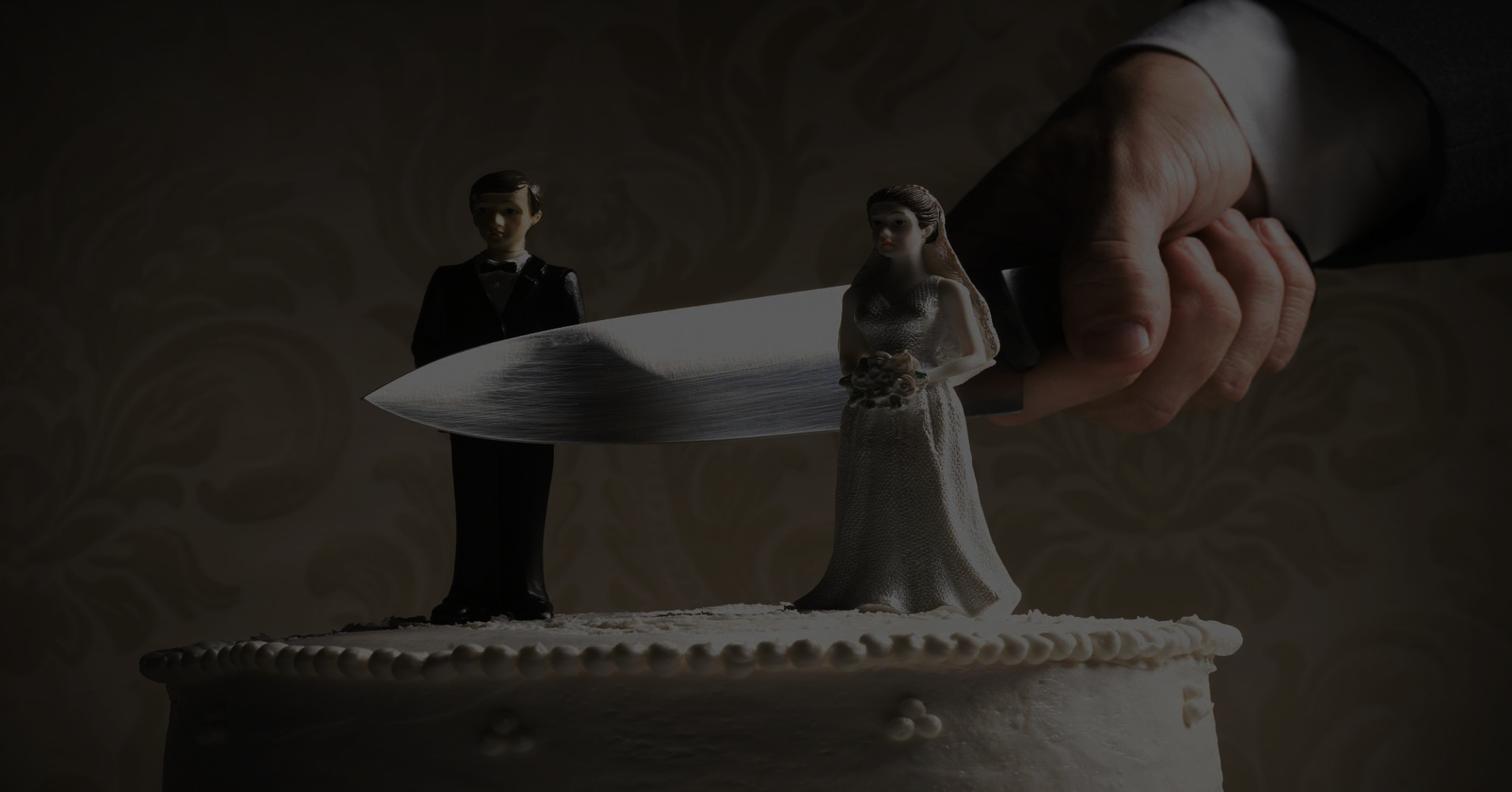 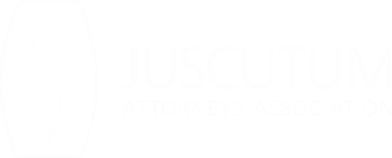 WEVORCE
$ 7млн инвестиций
3,500 пользователей/год
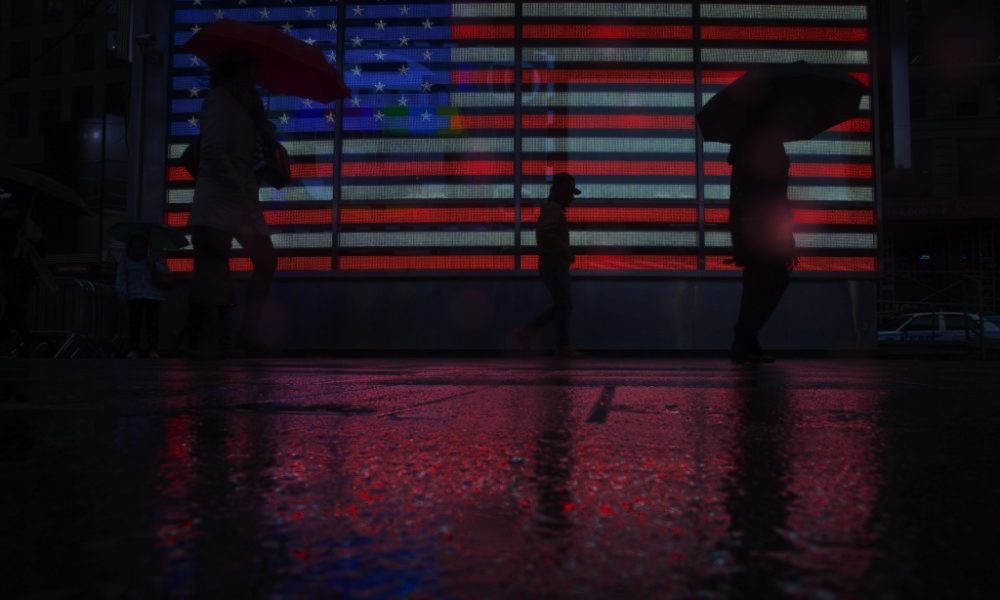 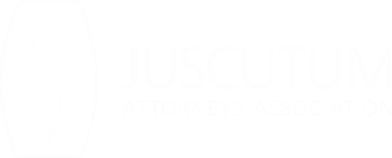 VISABOT
50, 000 пользователей
$ 475 тысяч инвестиций
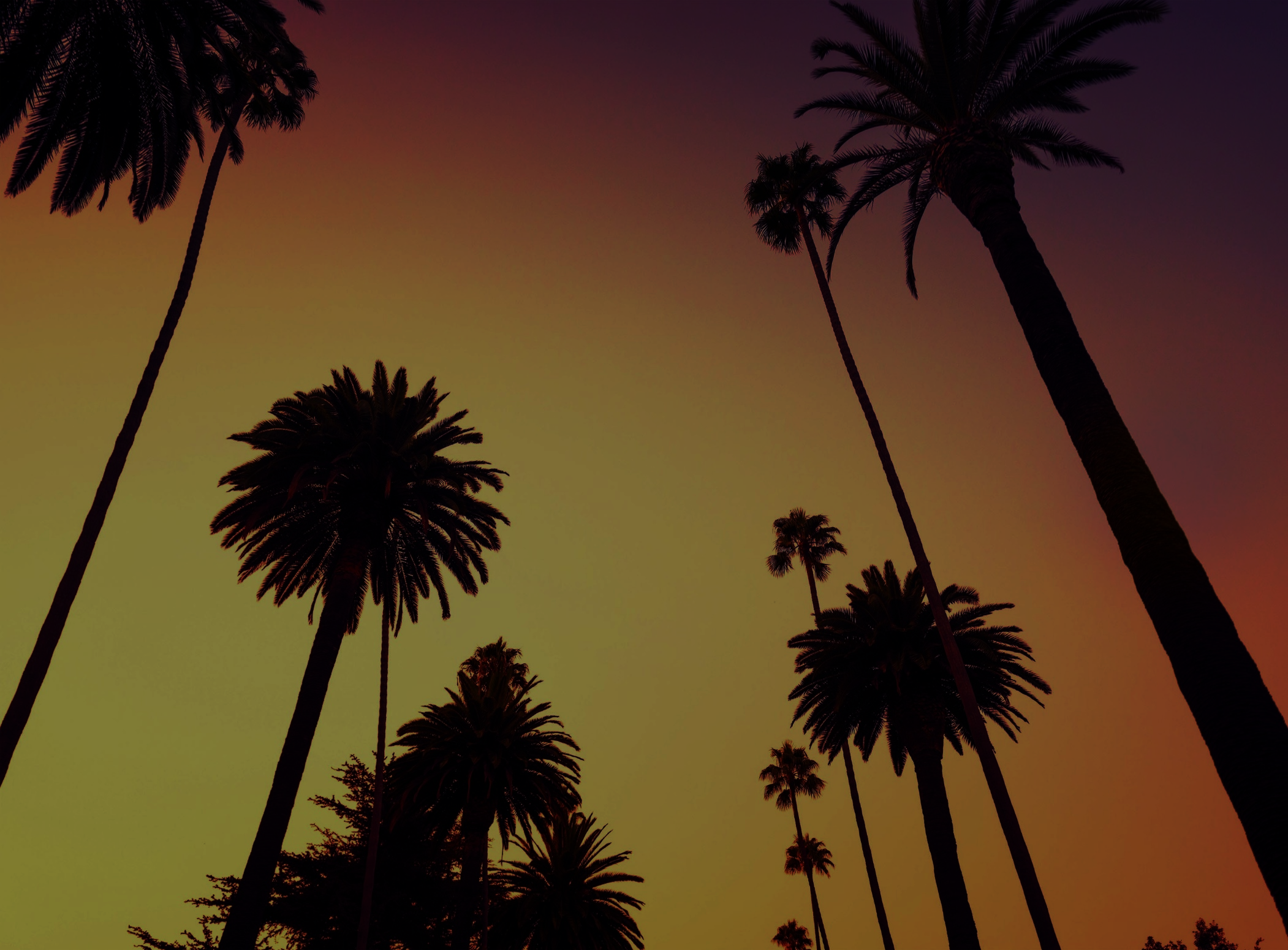 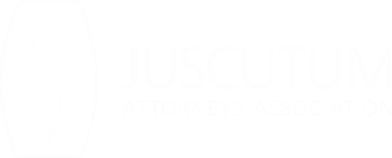 360 000
часов юриста списала компания JPMorgan, внедрив софт COIN
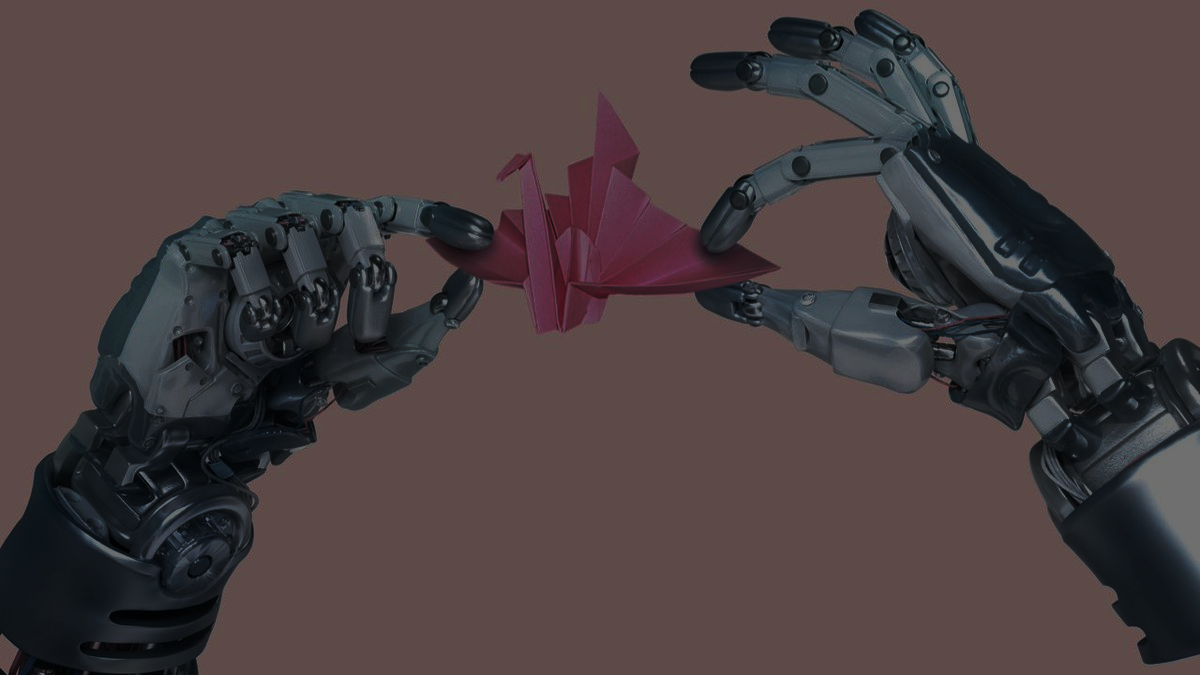 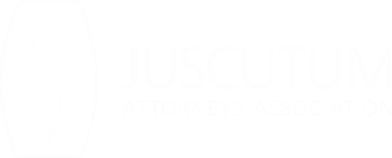 РОБОТЫ УЖЕ 
ЗАМЕНИЛИ ЮРИСТА
в ряде юридических услуг
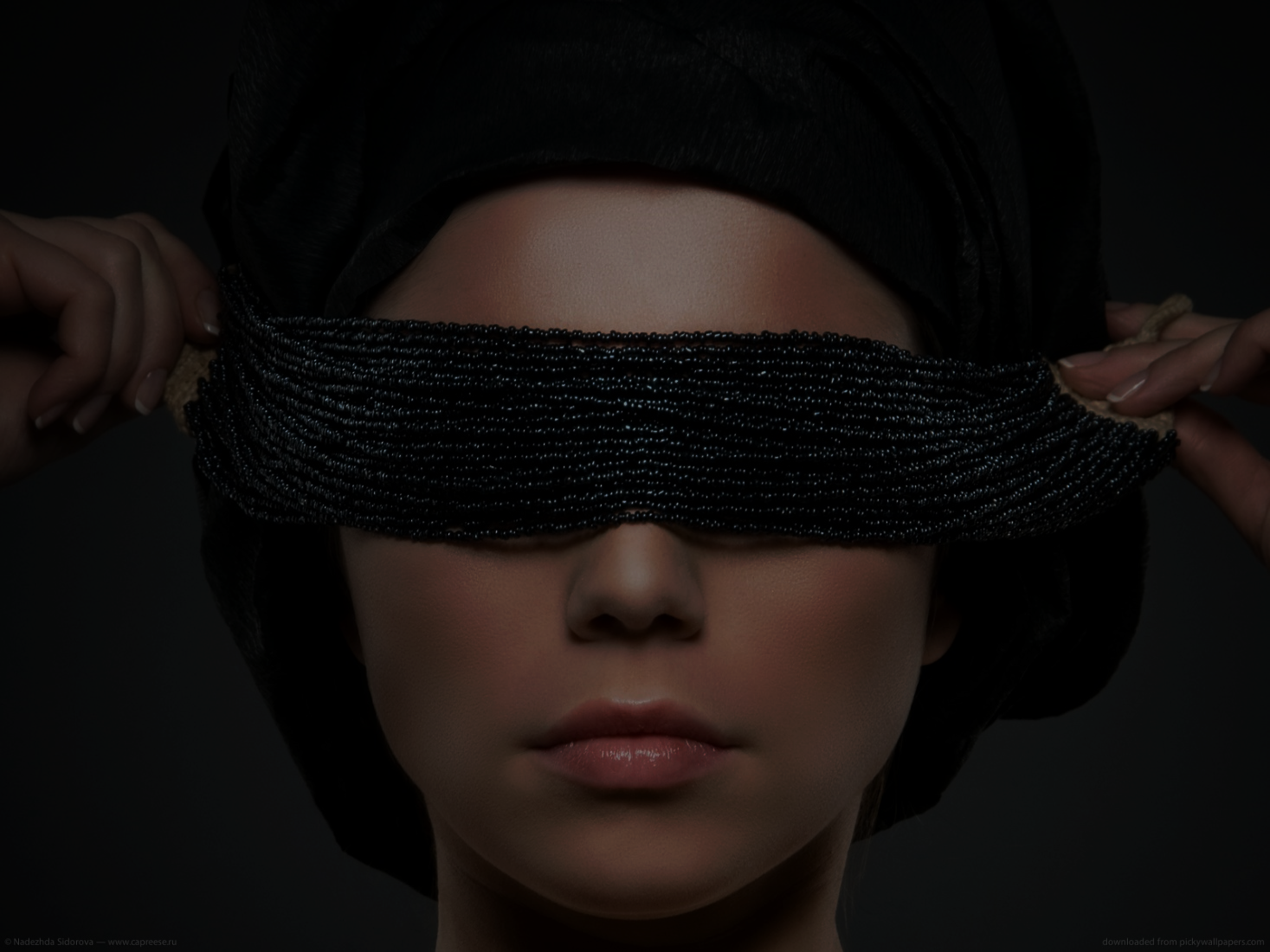 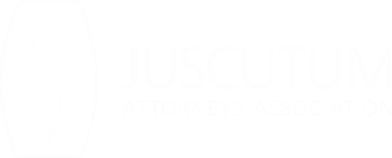 ОНЛАЙН-СУДЬЯ 
В НЬЮ-ДЖЕРСИ
помагает справедливо определить сумму залога
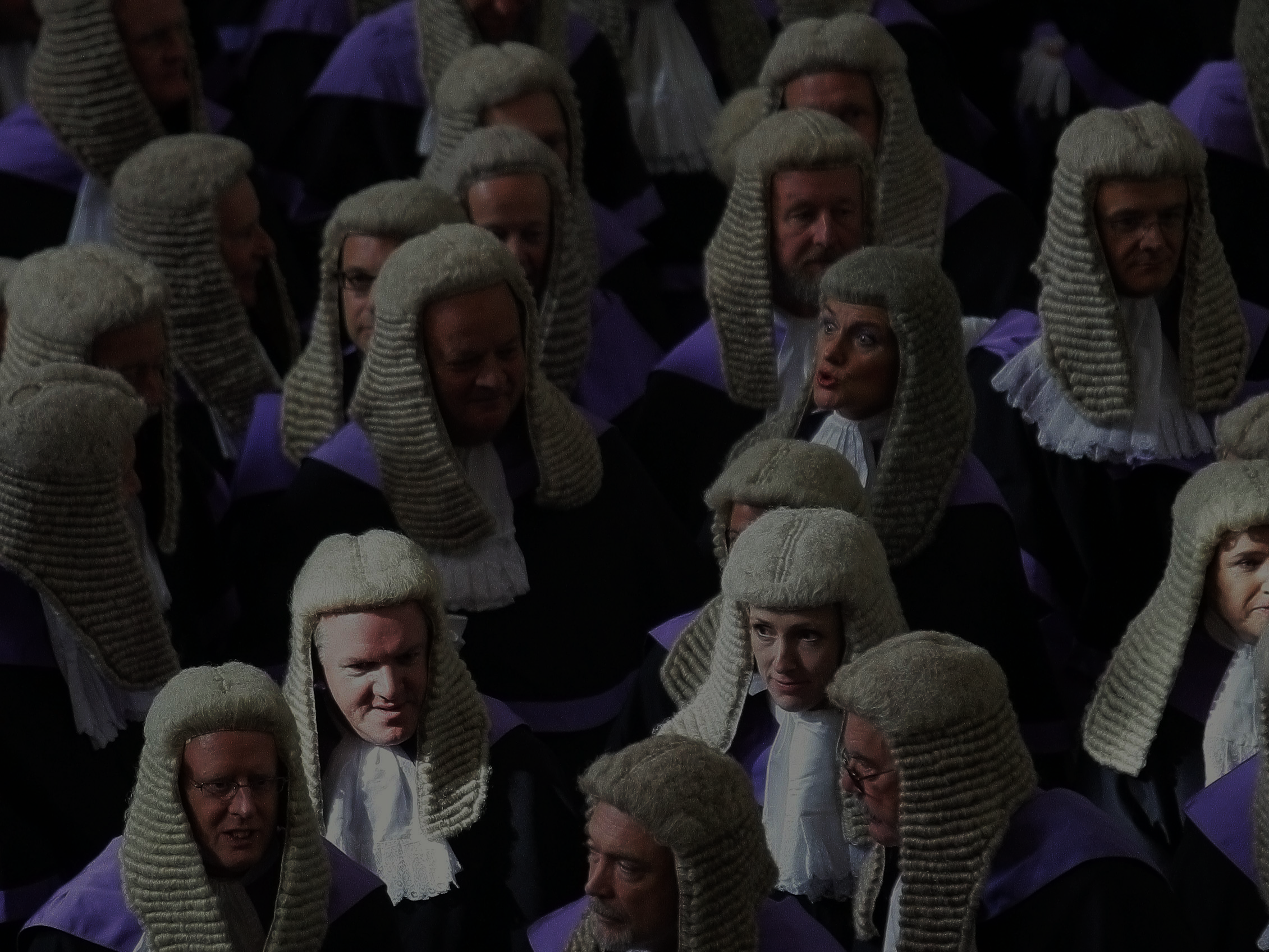 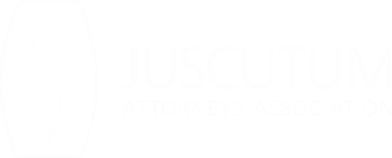 AI JUDGE
правильно спрогнозировал 
79% вердиктов ЕСПЧ
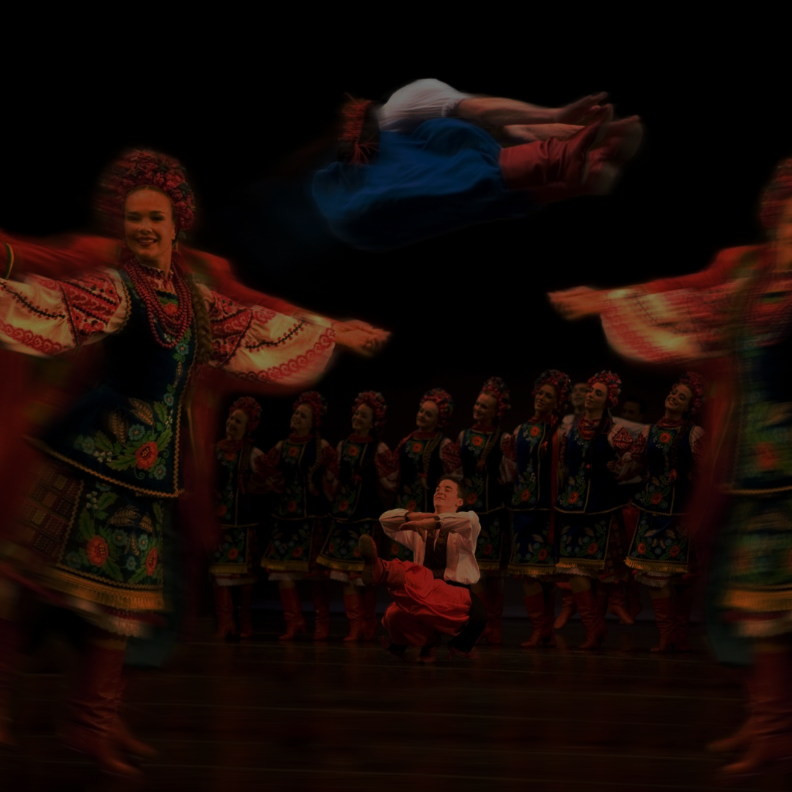 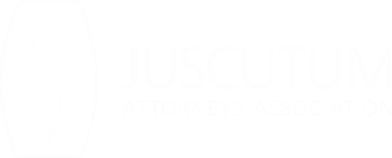 LEGALTECH И УКРАИНА
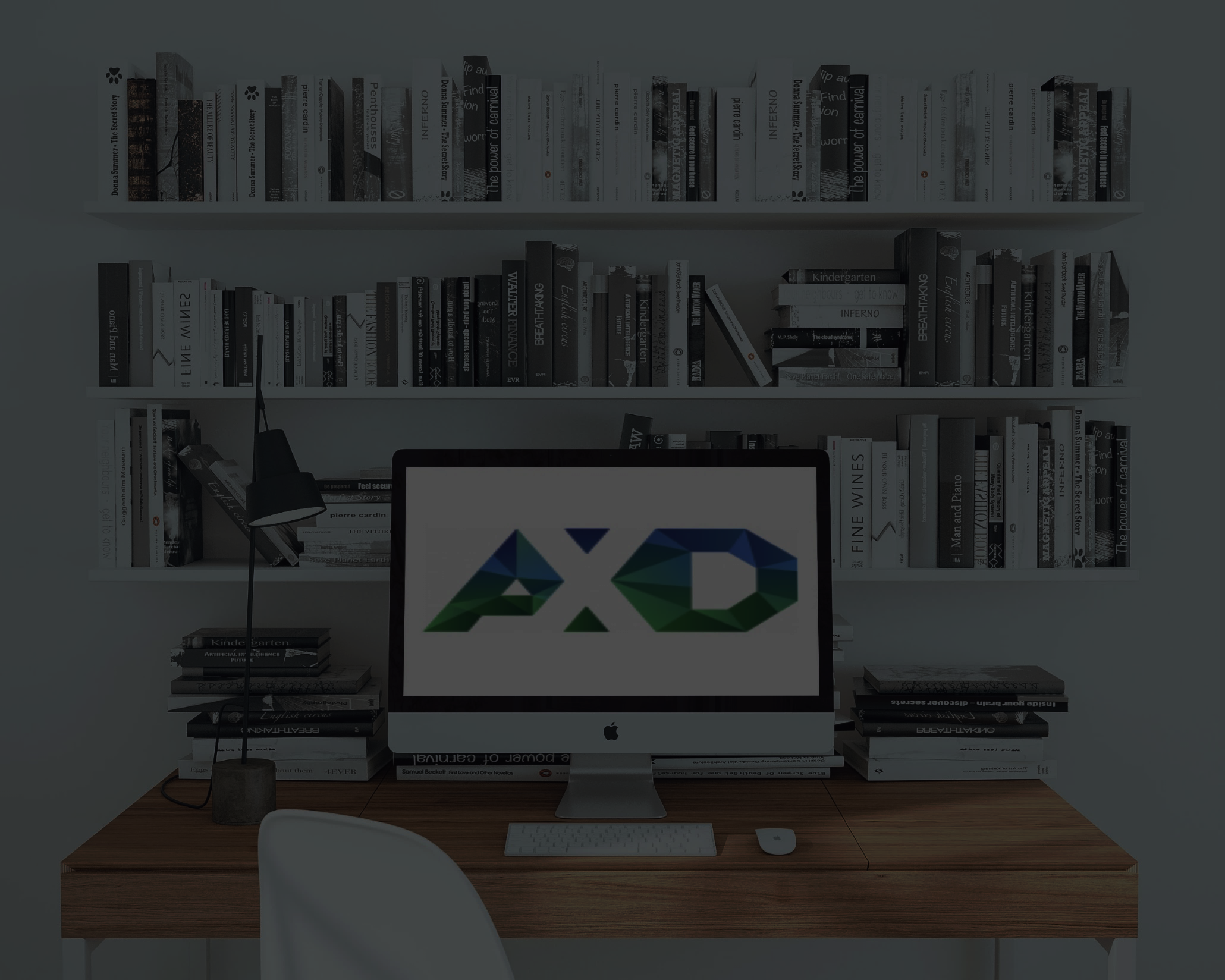 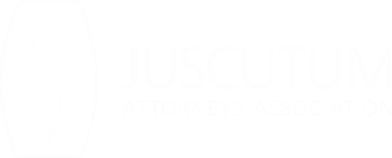 AxDraft
сервис автоматического 
создания документов
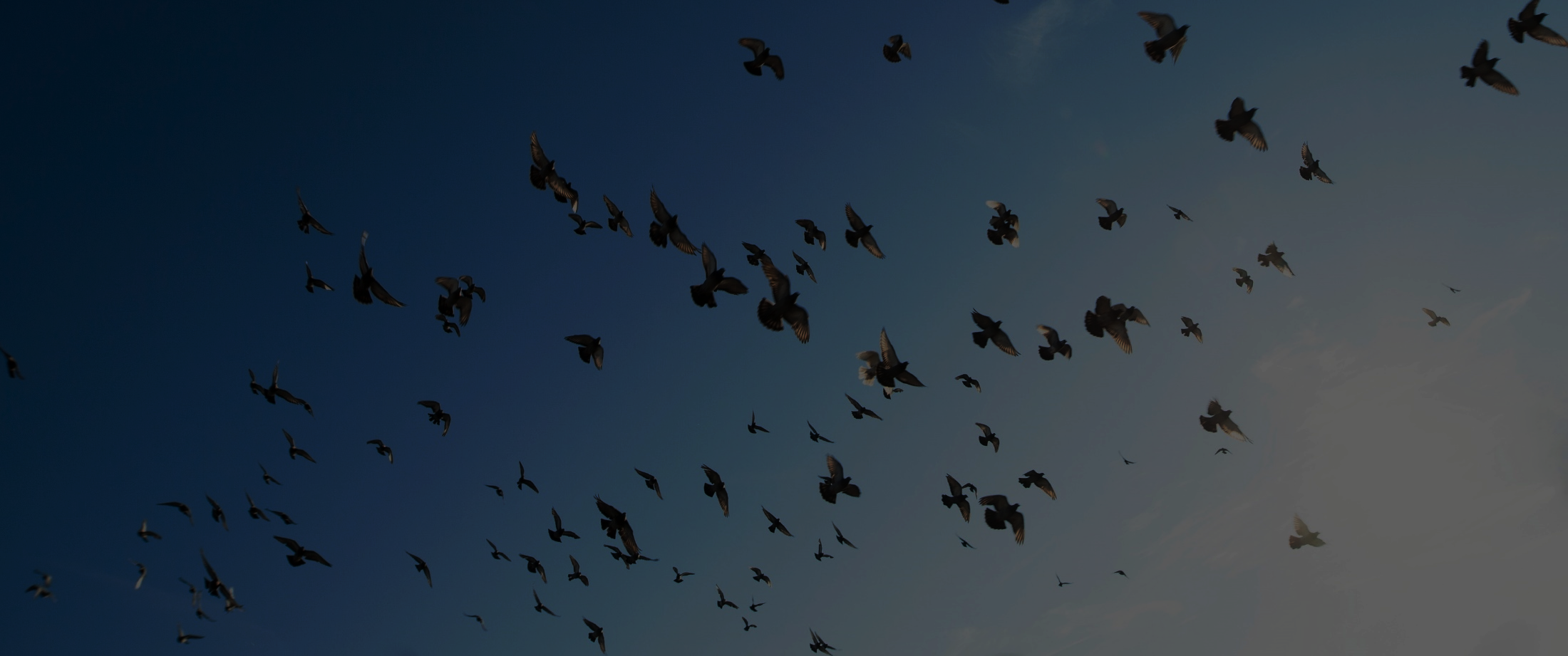 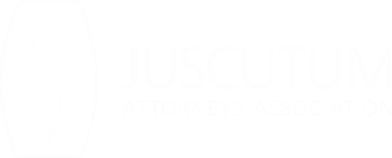 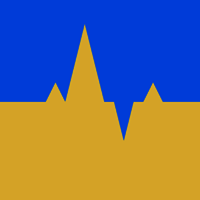 OPENDATABOT
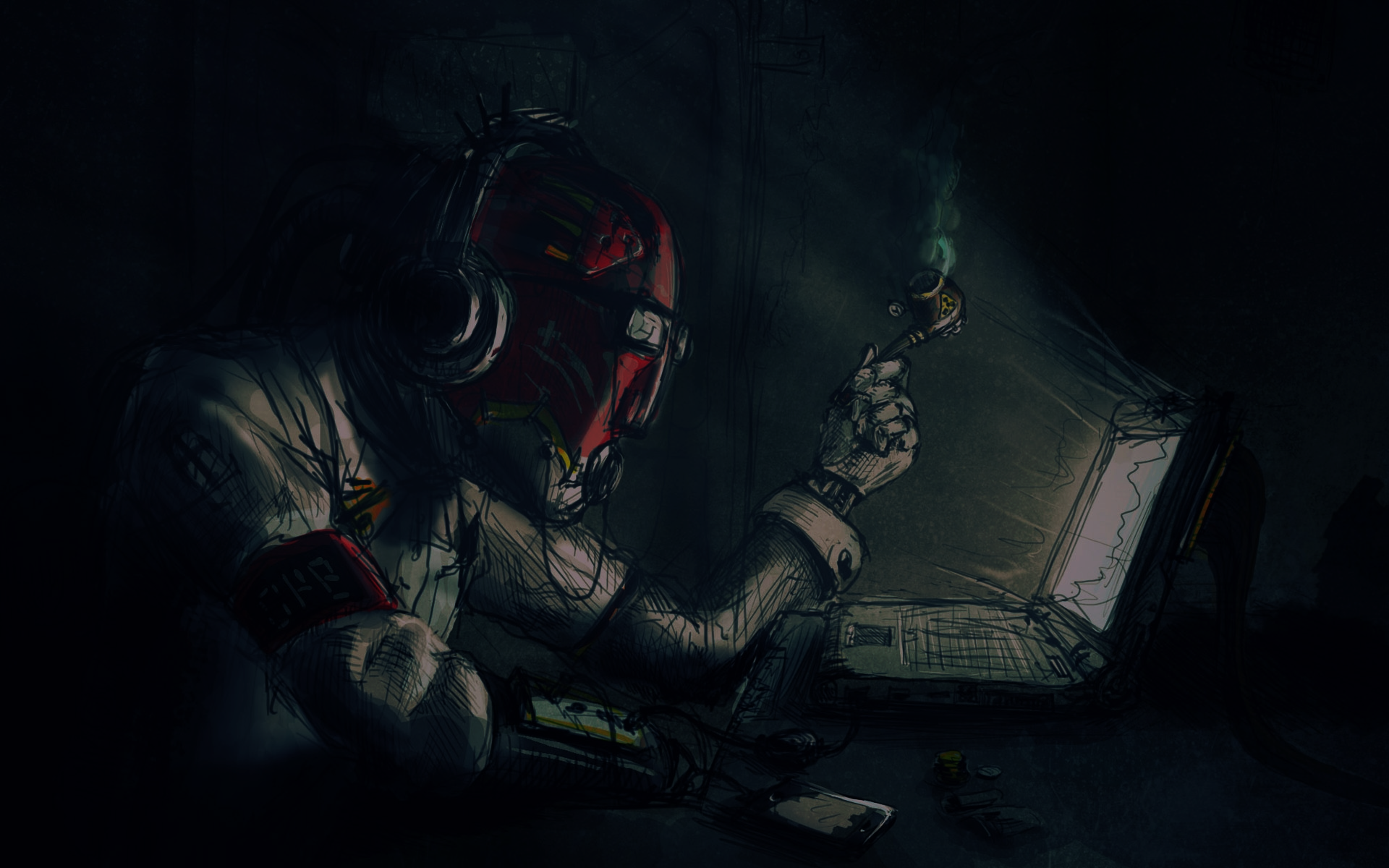 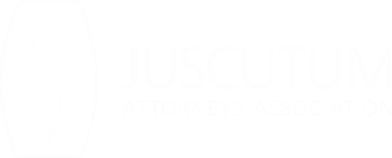 BOT&PARTNERS
LAWYERS AS A SERVICE
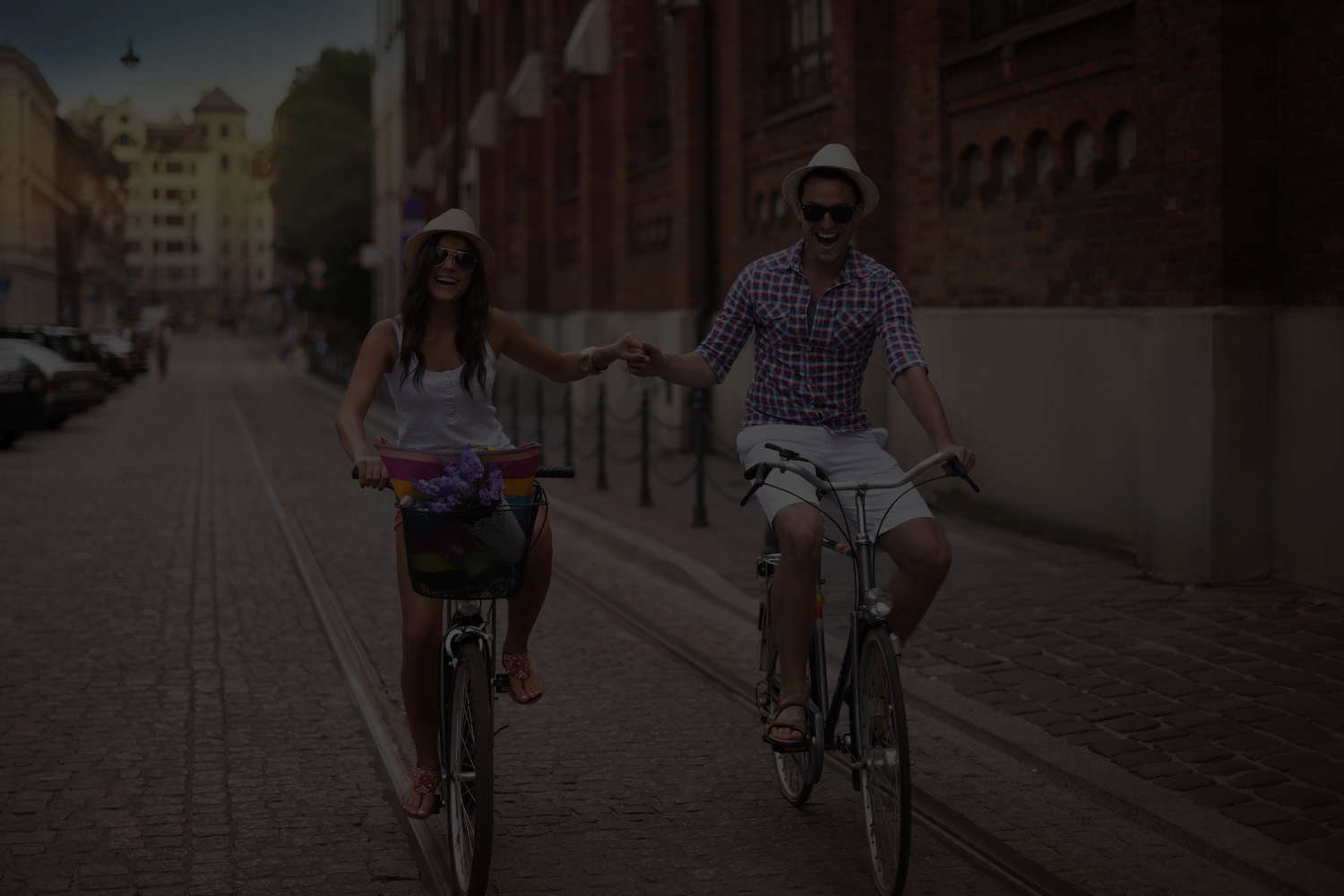 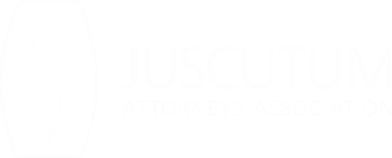 ПРАВО НА ЯКІСТЬ
мобильное приложение
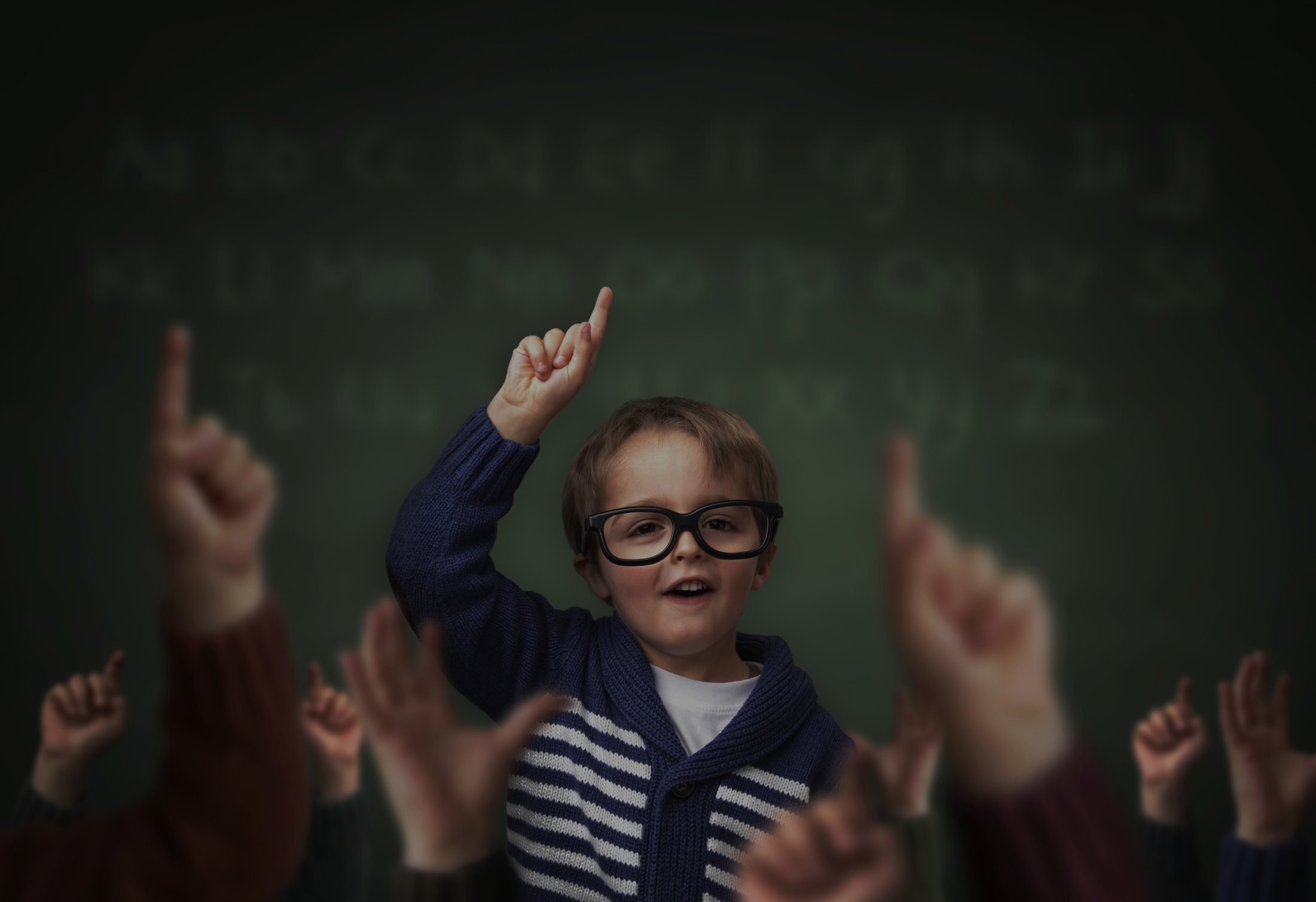 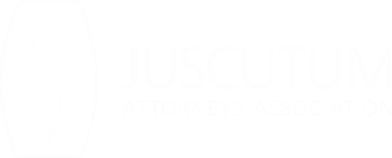 MILANA
education chatbot
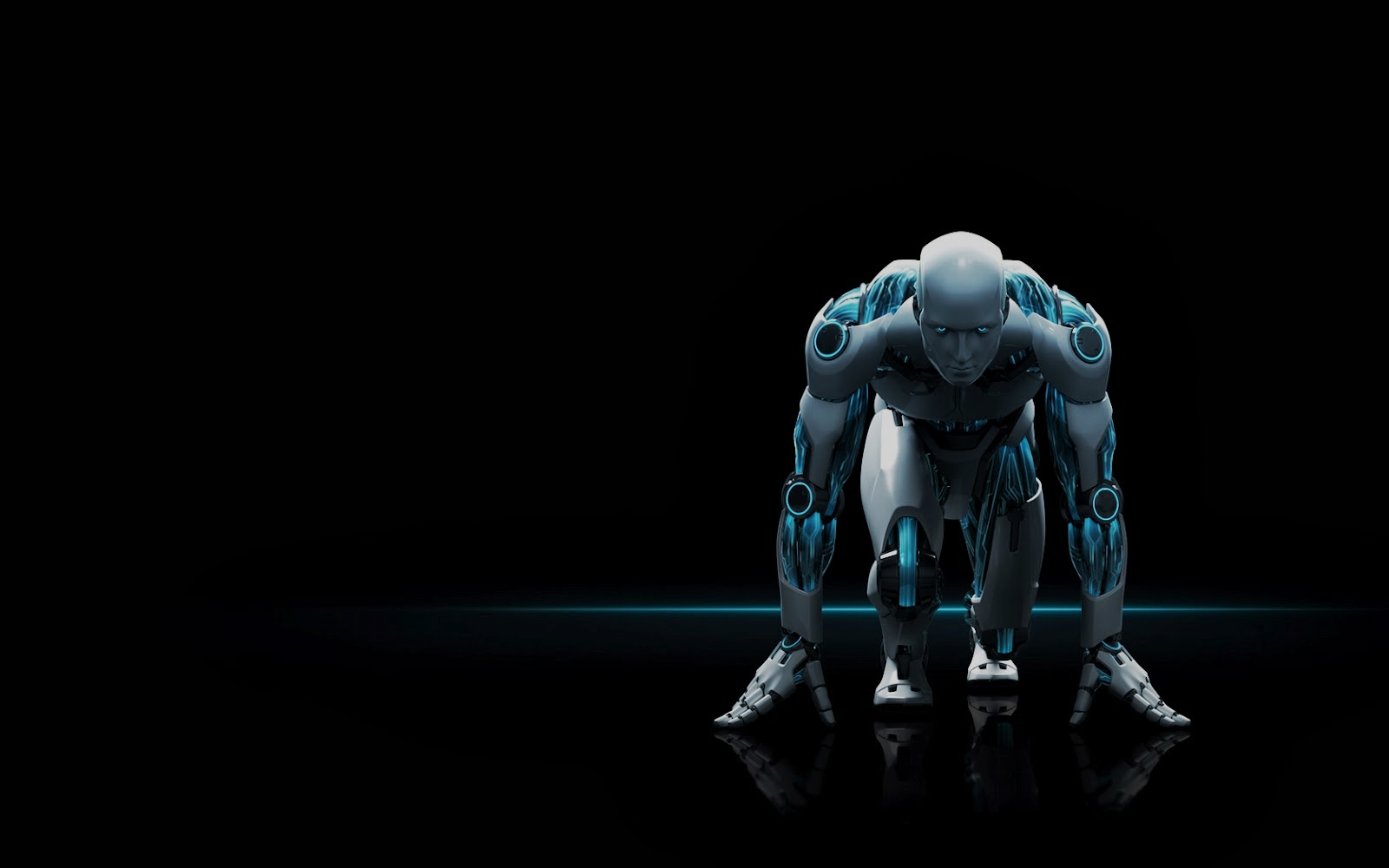 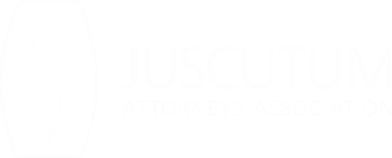 LEXNET.IO

 лаборатория юридических инноваций
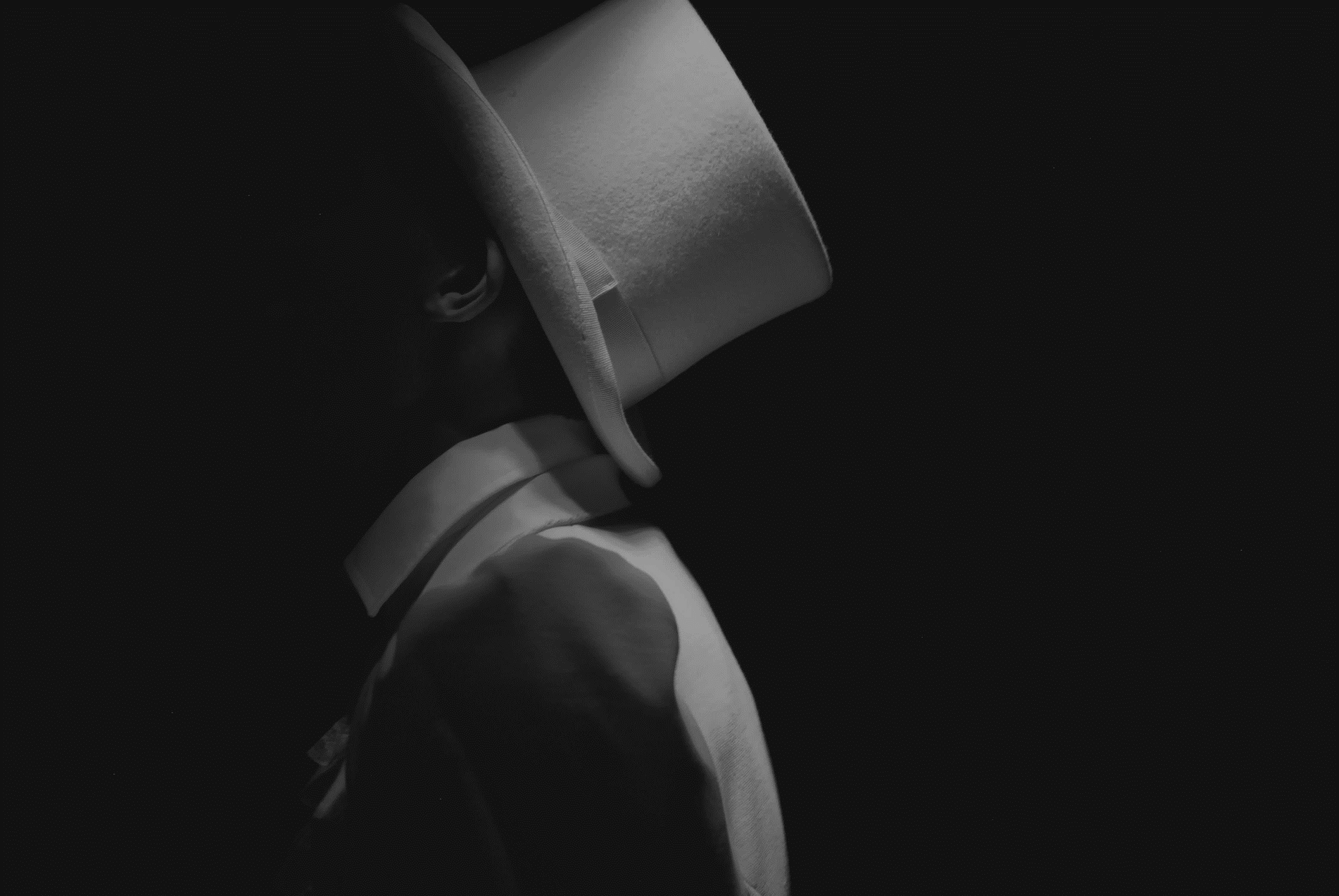 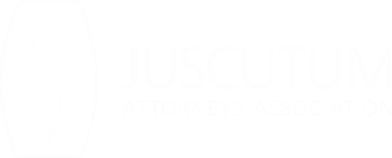 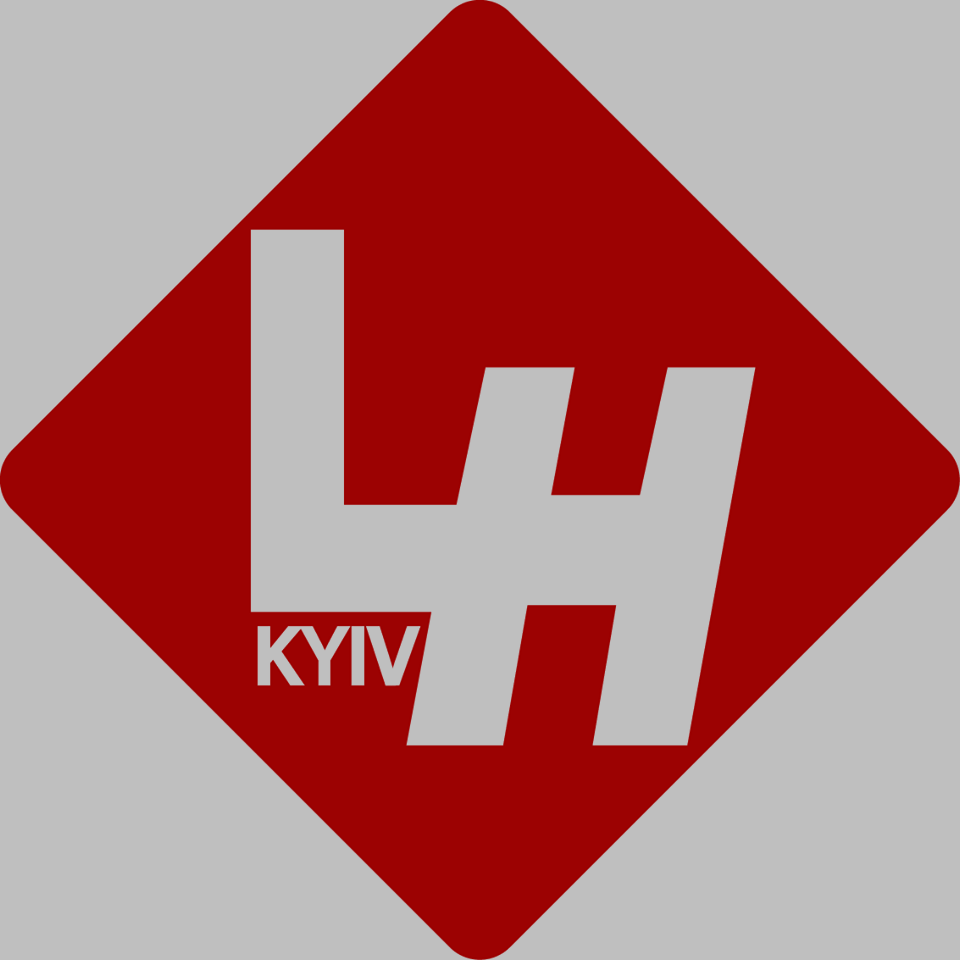 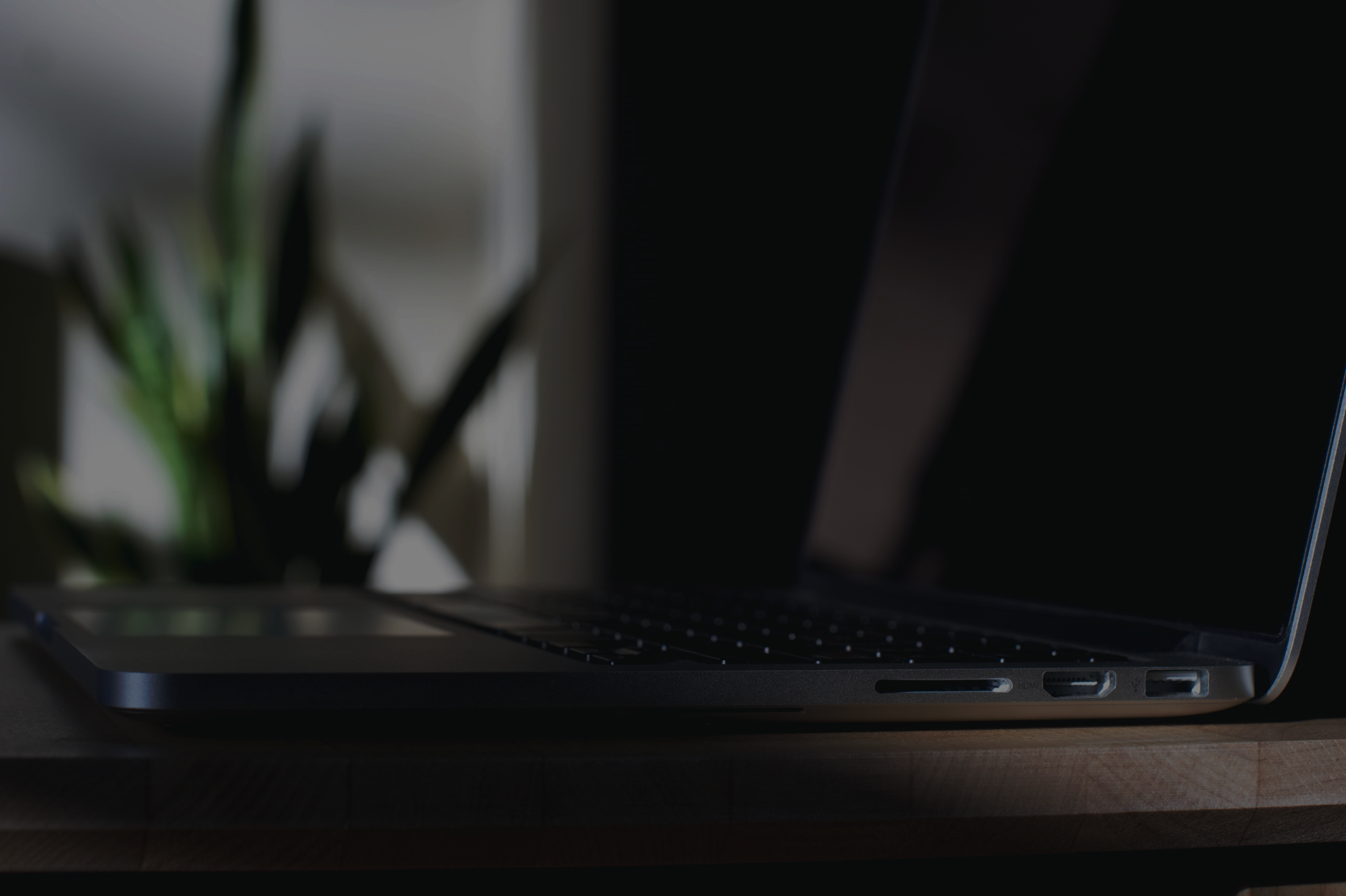 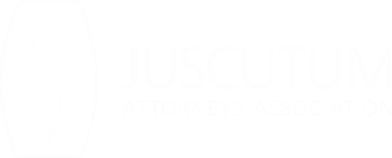 KYIV LEGAL TECH HACKATON
27-28.05.2017
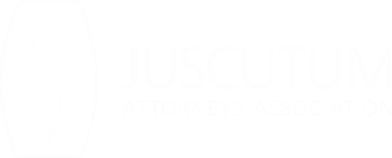 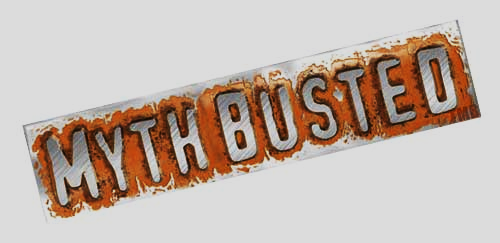 НЕСТОР ДУБНЕВИЧ
ВАЛЕРИЯ ДЯЧЕНКО
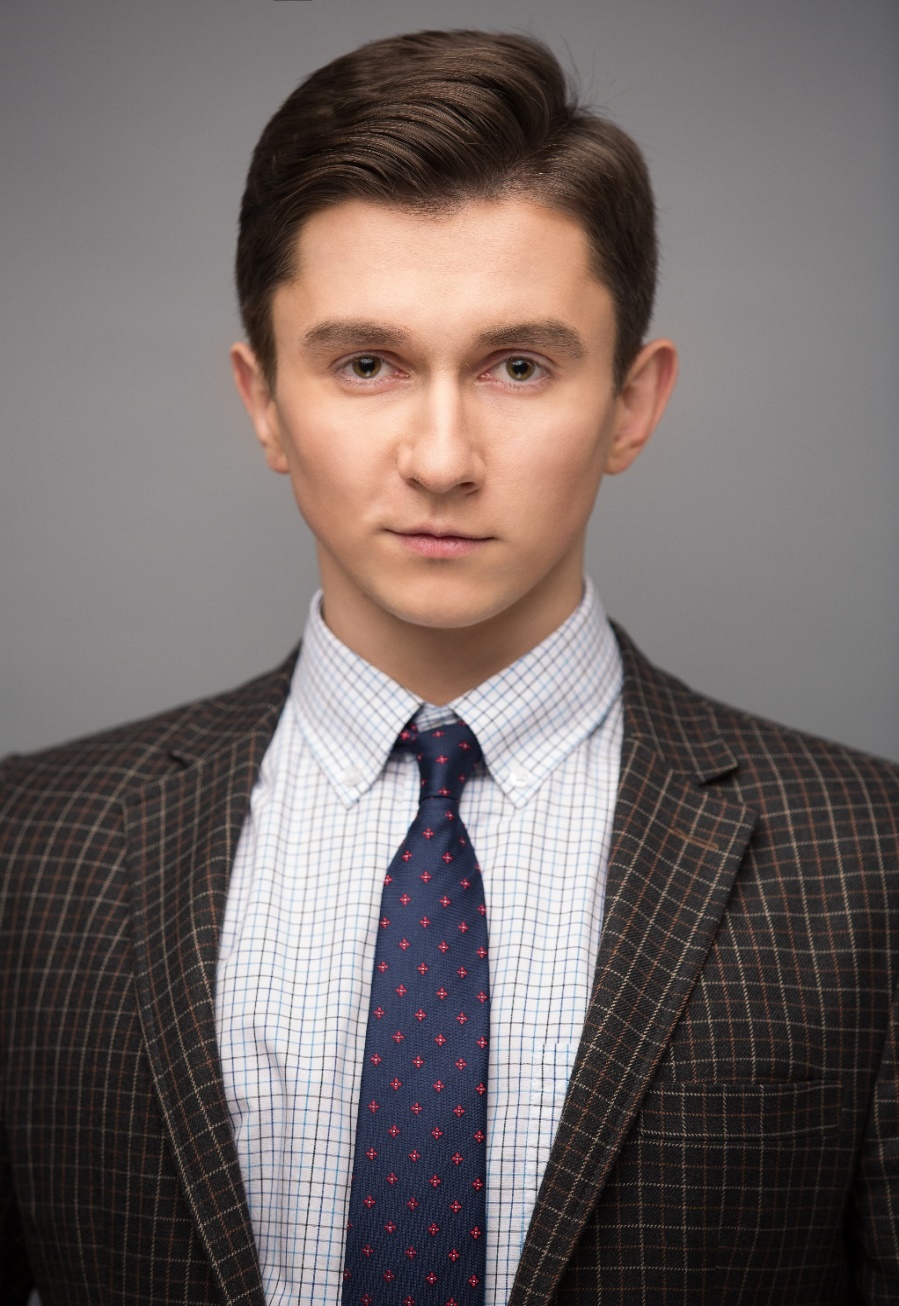 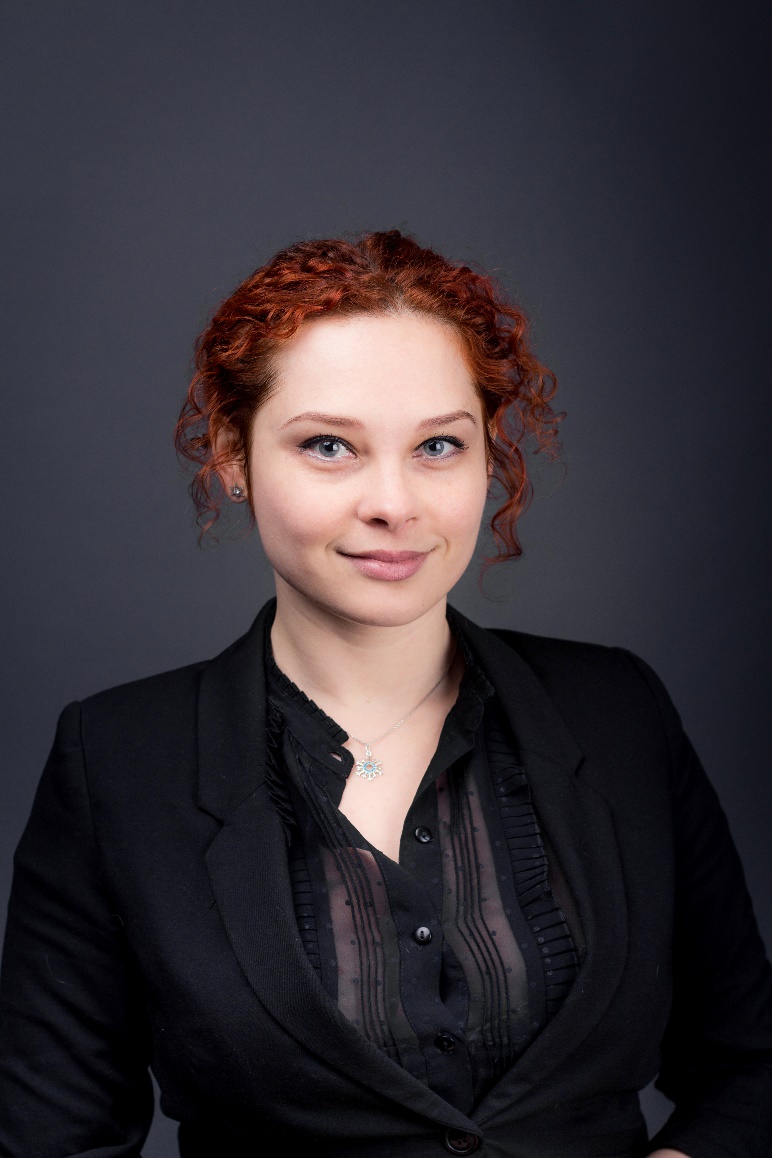 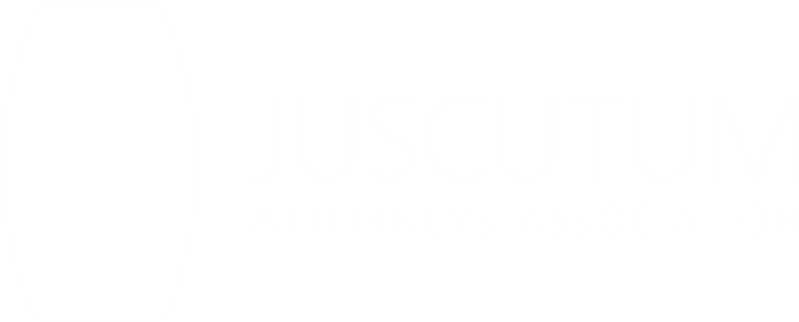 +380 44 223 3847
office@juscutum.com 
27A Tarasa Shevchenko blvd., Kyiv